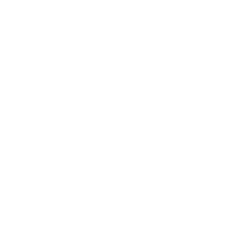 NJ UNEMPLOYMENT BENEFITS

WHAT YOU NEED TO KNOW
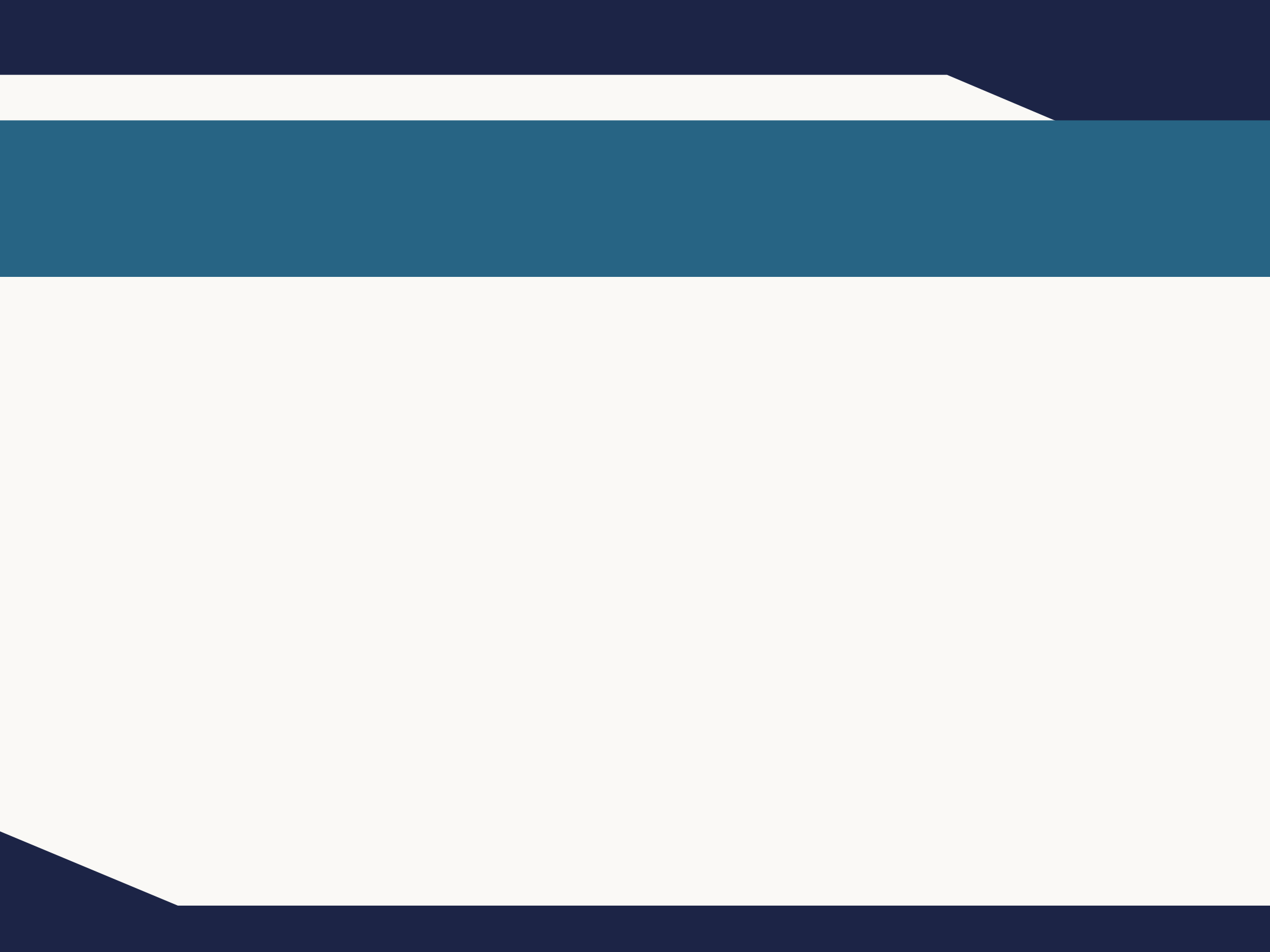 LEGAL DISCLAIMER
This presentation provides general information, not legal advice. ​ 

The NJ Register and the NJ Administrative Code remain the official sources for regulatory information published by the NJDOL. ​
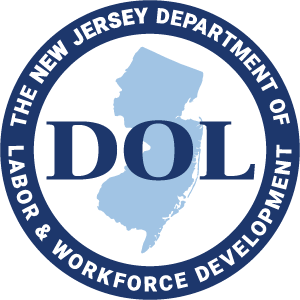 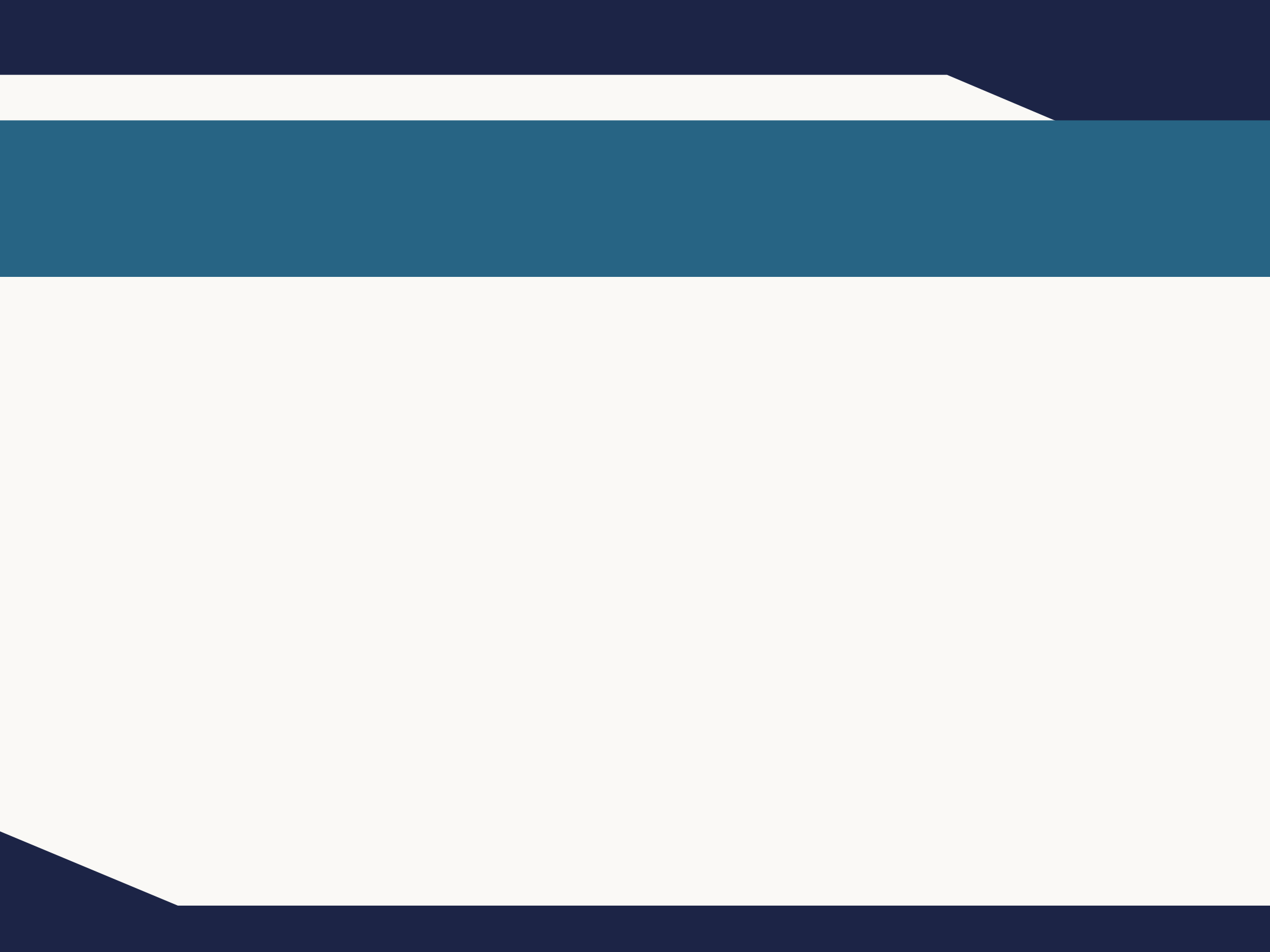 WHAT IS UNEMPLOYMENT INSURANCE?
Unemployment Insurance (UI) is a program that gives financial support to people who lose their jobs or whose work hours are reduced through no fault of their own. 

Those who meet eligibility requirements may receive benefits for up to 26 weeks during a one-year period. During times of high unemployment, other extended benefit programs may be available. 

Receive 60% of your average weekly wages, up to a maximum amount.

Requires a valid Social Security Number to receive benefits.
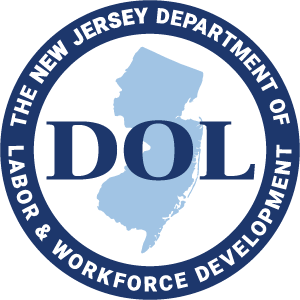 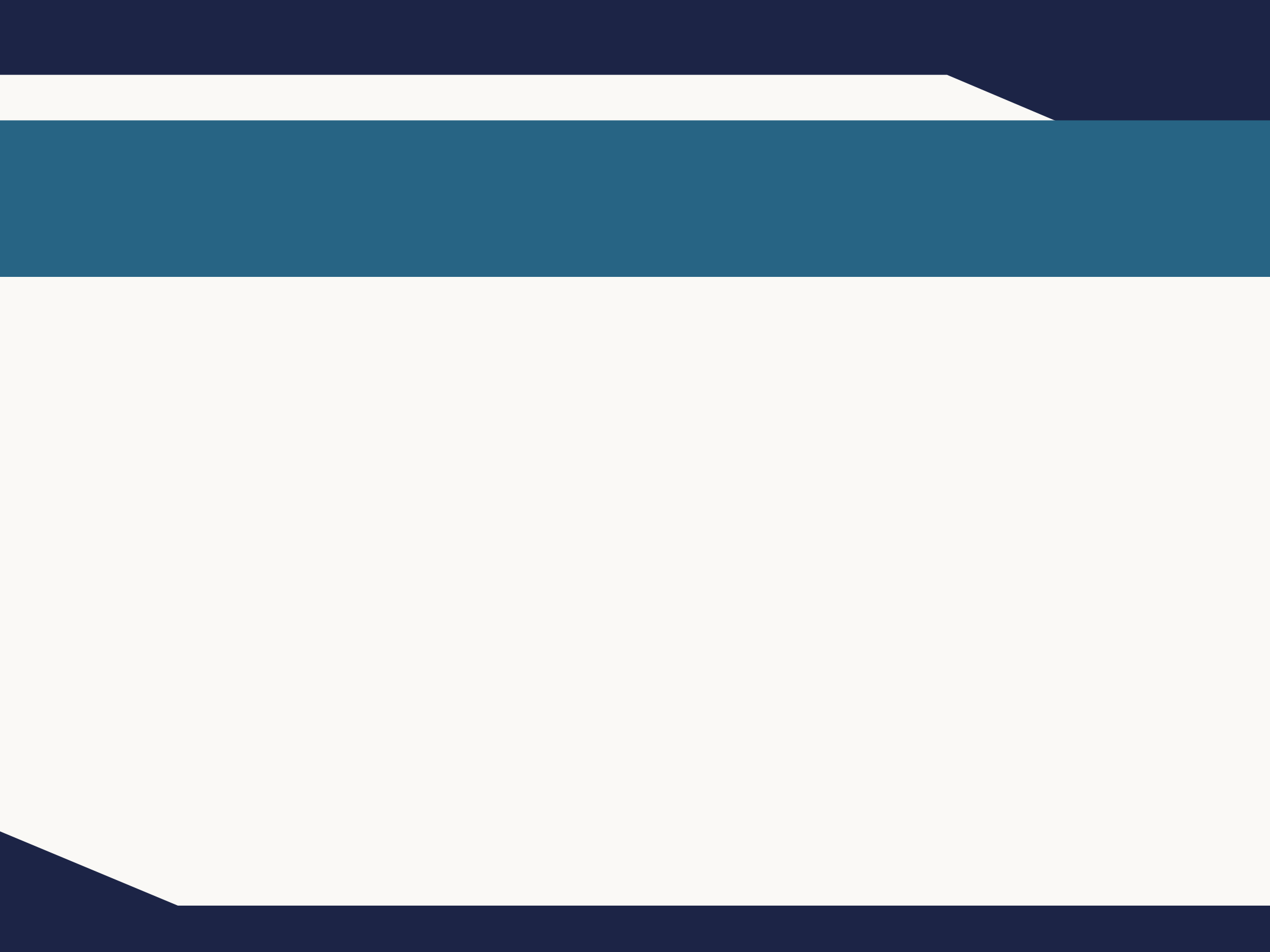 WHO IS ELIGIBLE FOR BENEFITS?
When you first apply for Unemployment Insurance benefits, NJDOL reviews information you and your employer(s) provide. 

To qualify, you must meet all of the eligibility requirements of federal and state unemployment compensation laws and regulations. There are two main categories of eligibility:

Monetary – claimants must earn a certain amount of money during their “base period” to be eligible for benefits.

Non-Monetary – claimants must have lost their job or had a reduction in work hours due to no fault of their own.
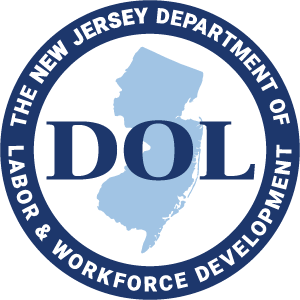 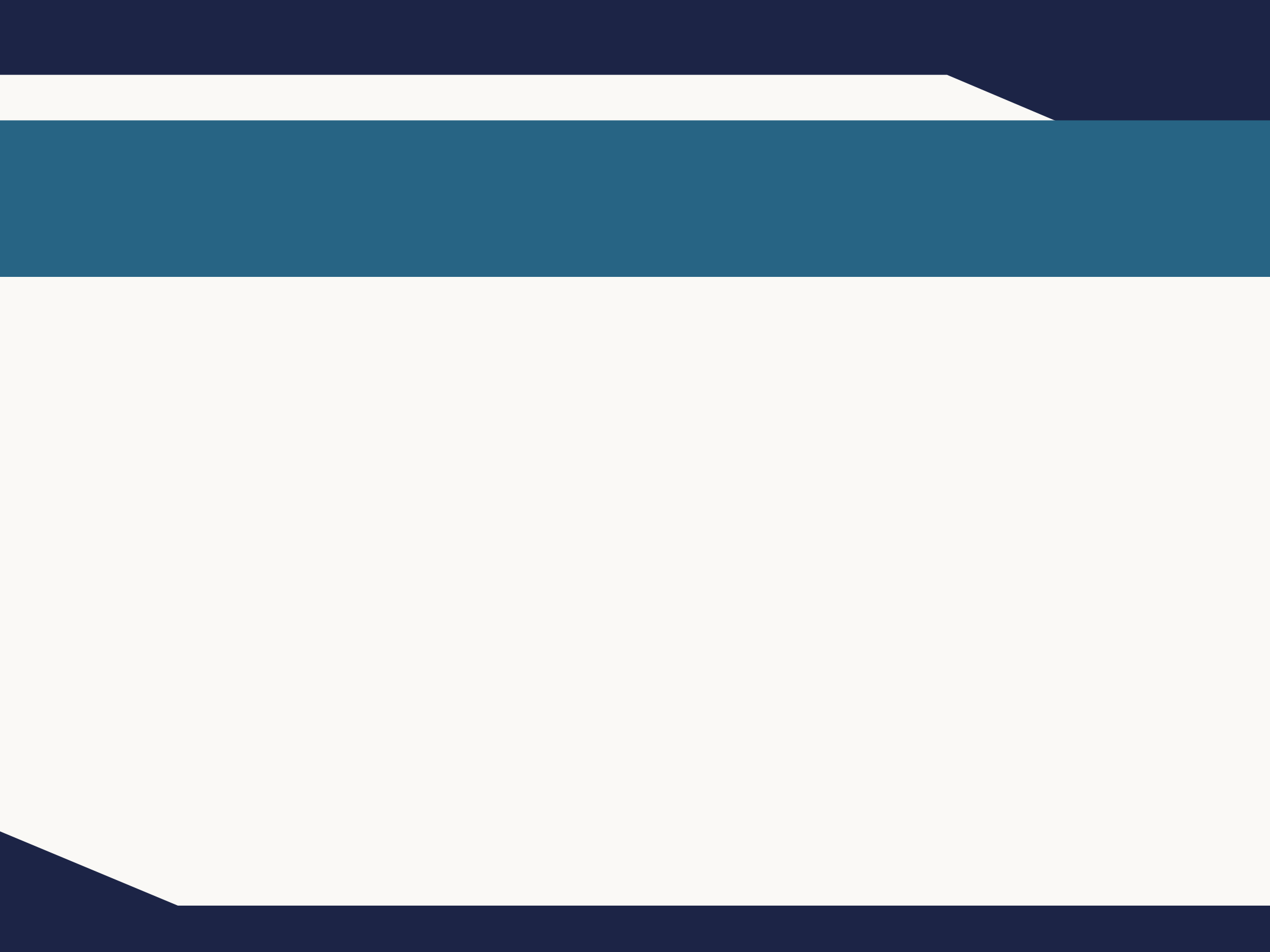 WHO IS ELIGIBLE FOR BENEFITS? continued
After you first qualify for benefits each week you must be 
able to work
actively seeking work
available for work
and not refuse an offer of suitable work 

You must also keep your appointments with NJDOL when scheduled in order to continue receiving them.
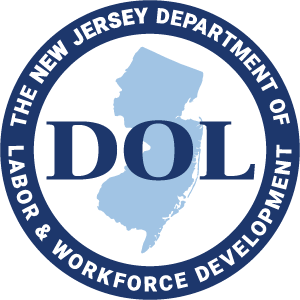 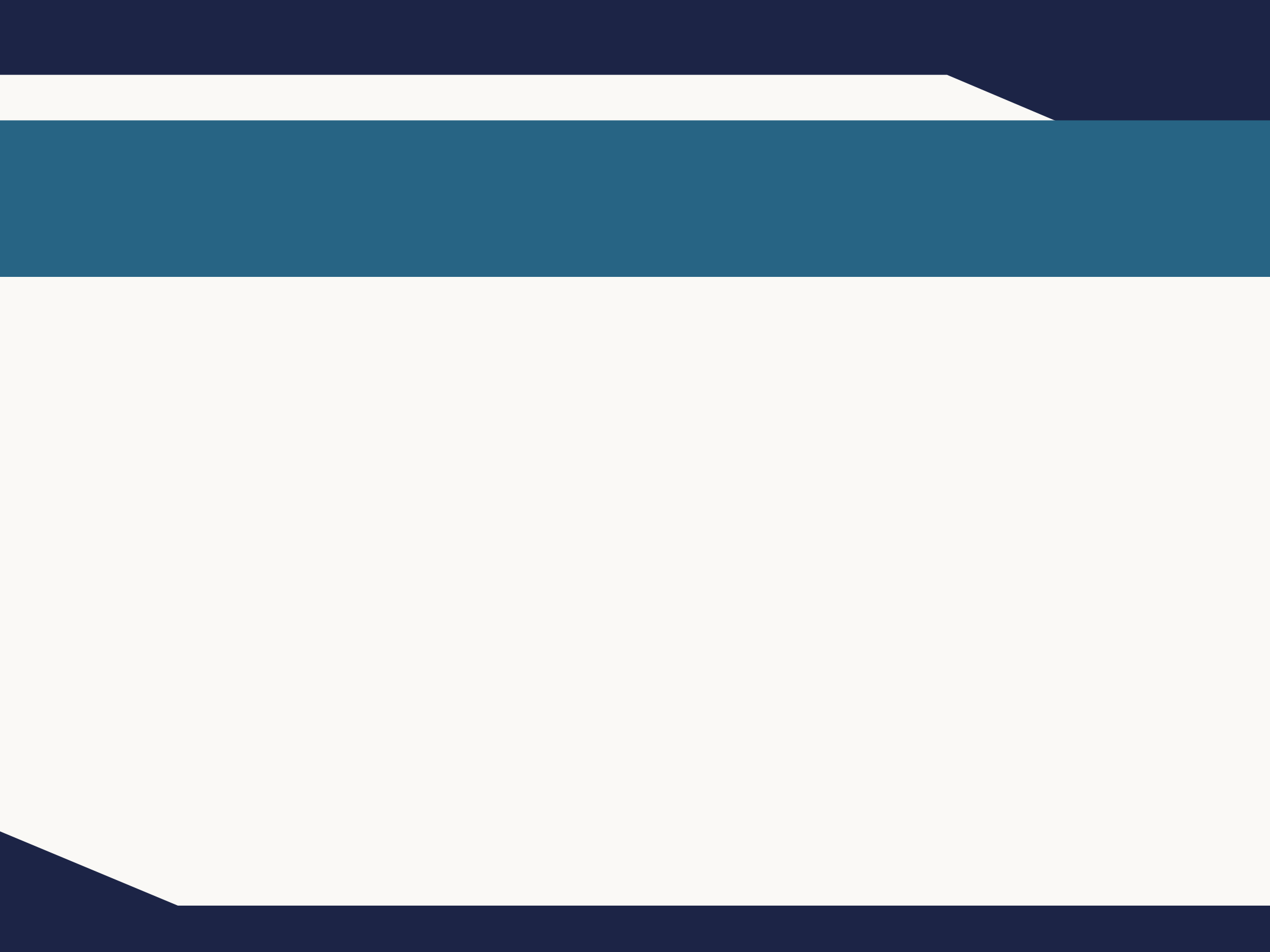 WHY ARE YOU UNEMPLOYED?
Unemployment Insurance benefits are meant for people who lose their job “through no fault of their own,” such as an employer’s lack of work or a layoff due to downsizing.  

If you were fired due to misconduct or you quit voluntarily without good cause, your benefits may be denied or require a waiting period. In these cases, NJDOL will review your eligibility:

An NJDOL representative will conduct a fact-finding by phone or email. 
Employer may be asked to participate
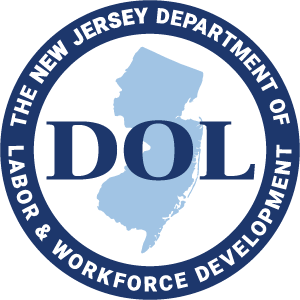 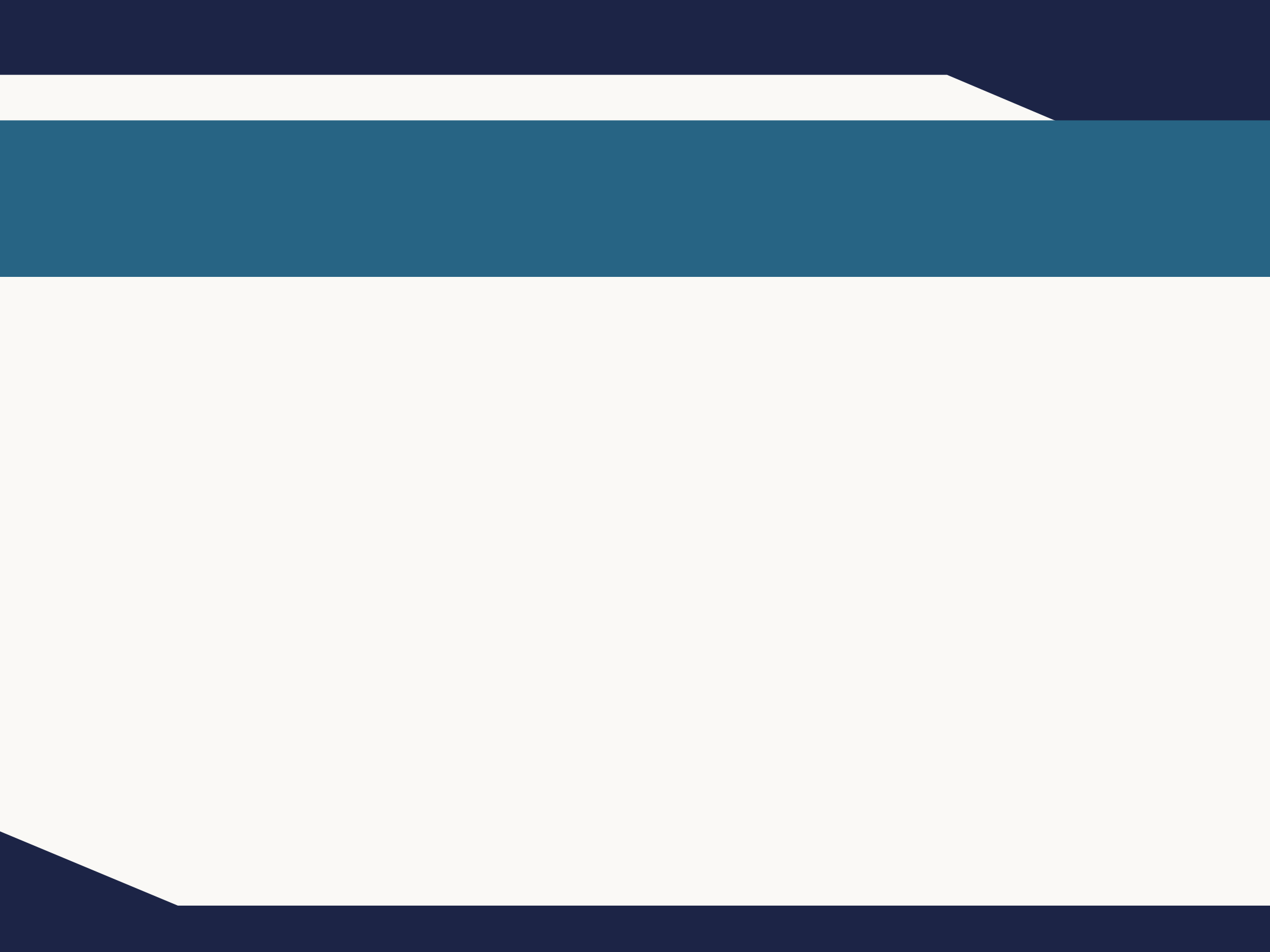 EARNINGS REQUIREMENTS
You have to meet a minimum earnings requirement during your base year.  The base period is the timeframe used to determine if you qualify for UI benefits and to calculate your benefit amount. There are multiple ways of calculating a base year.  

Must have valid work authorization during periods of earnings. 

See the current year’s earnings requirements at myunemployment.nj.gov. 

Even if you do not think you meet earnings requirements, we still recommend you apply. 

Must meet definition of an employee; properly classified independent contractors are not eligible. Learn more about worker misclassification at myworkrights.nj.gov
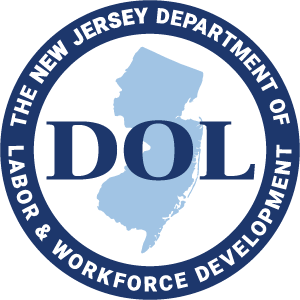 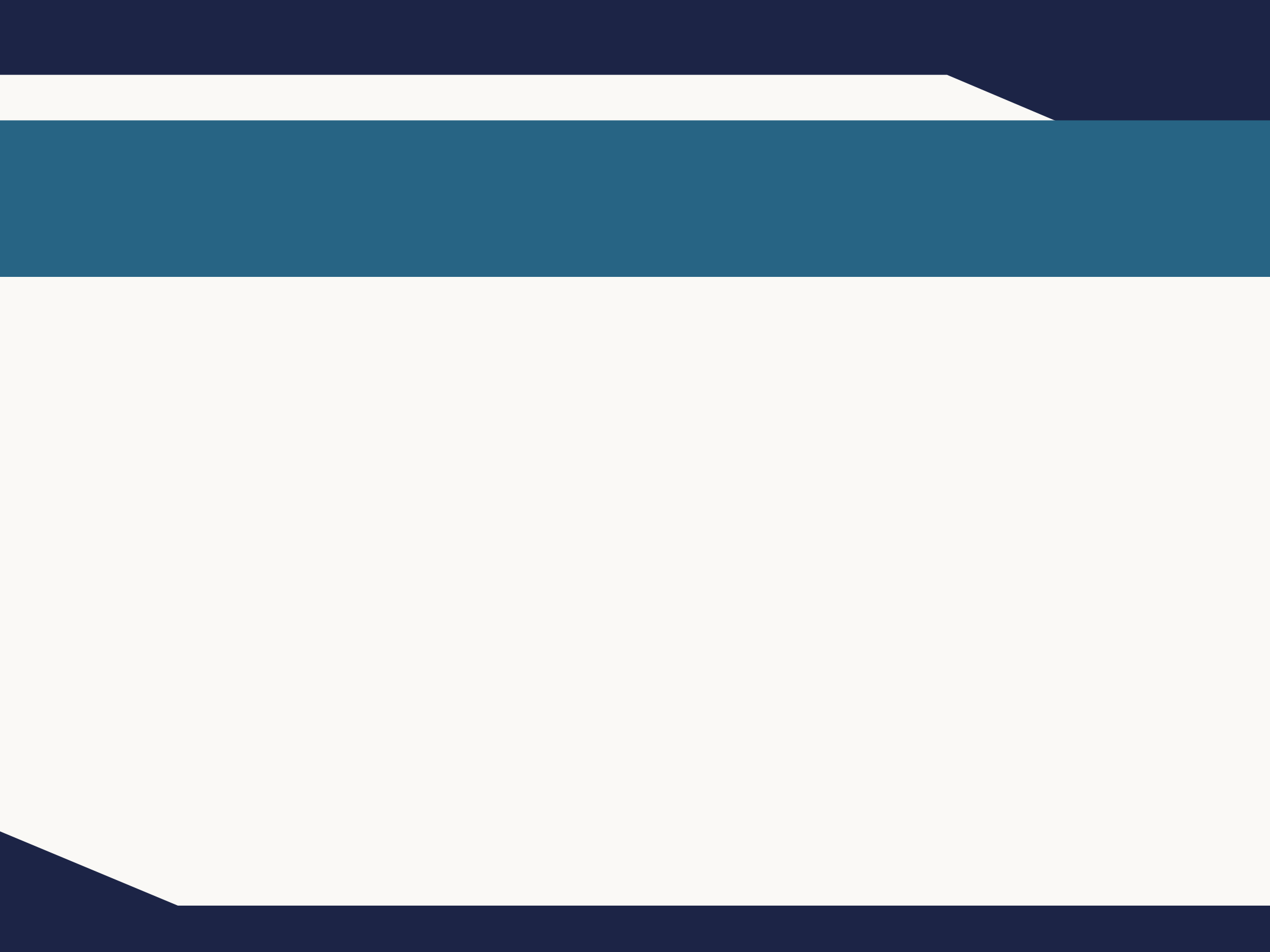 HOW YOU’LL BE PAID
When you file a new claim, you can choose how you want to receive your benefits: direct deposit (recommended)  or a prepaid debit card. 

If you don't enter your banking information to sign up for direct deposit, you will get your benefits by prepaid debit card.  

Learn more at myunemployment.nj.gov/payment.
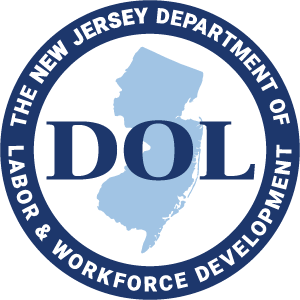 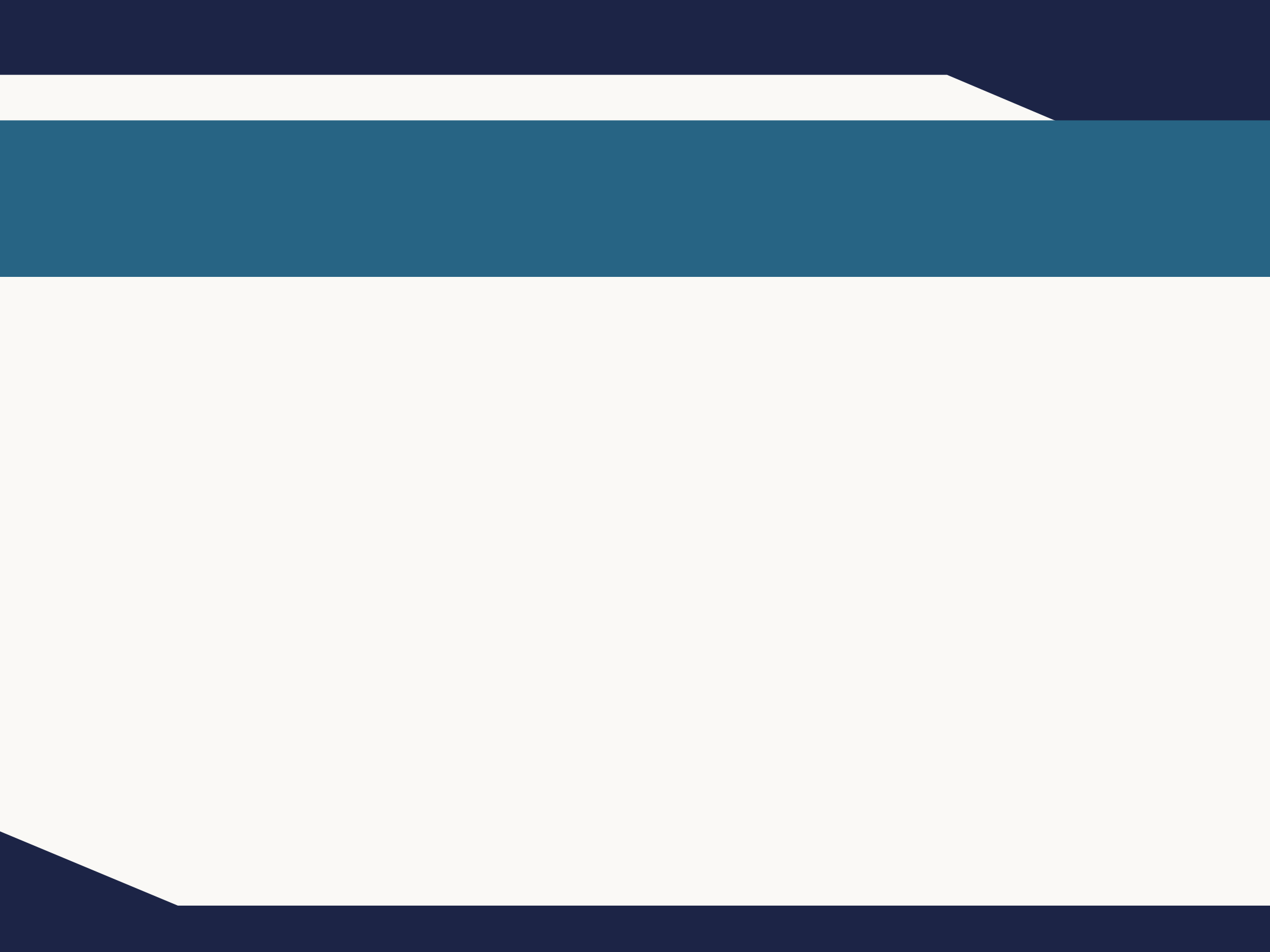 UNIQUE ELIGIBILITY REQUIREMENTS
There are unique eligibility requirements for the following types of employment: 

Teachers & School Employees 
Corporate Officers & Business Owners 

To learn more, visit myunemployment.nj.gov/eligibility.
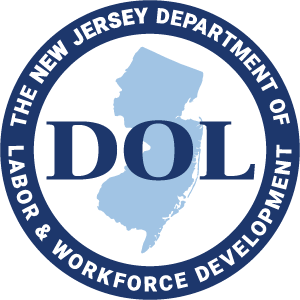 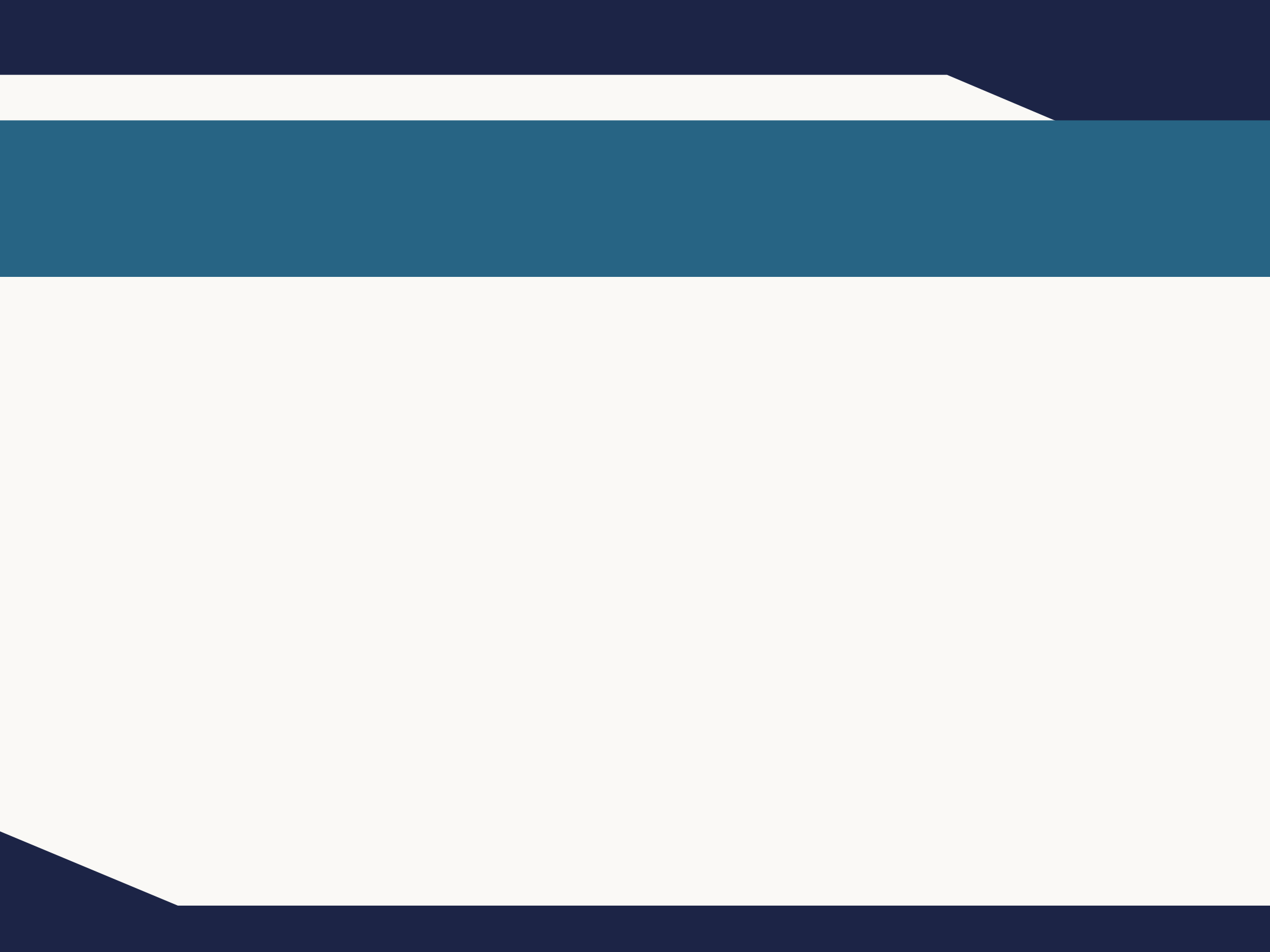 LIVE AND WORK IN DIFFERENT STATES?
You must apply for benefits in the state that you worked in the past 18 months. 

Exceptions for military service 

Learn more at myunemployment.nj.gov/outofstate
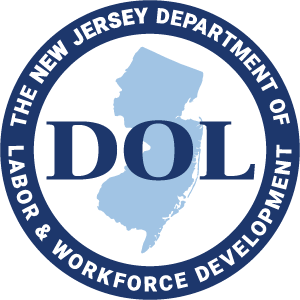 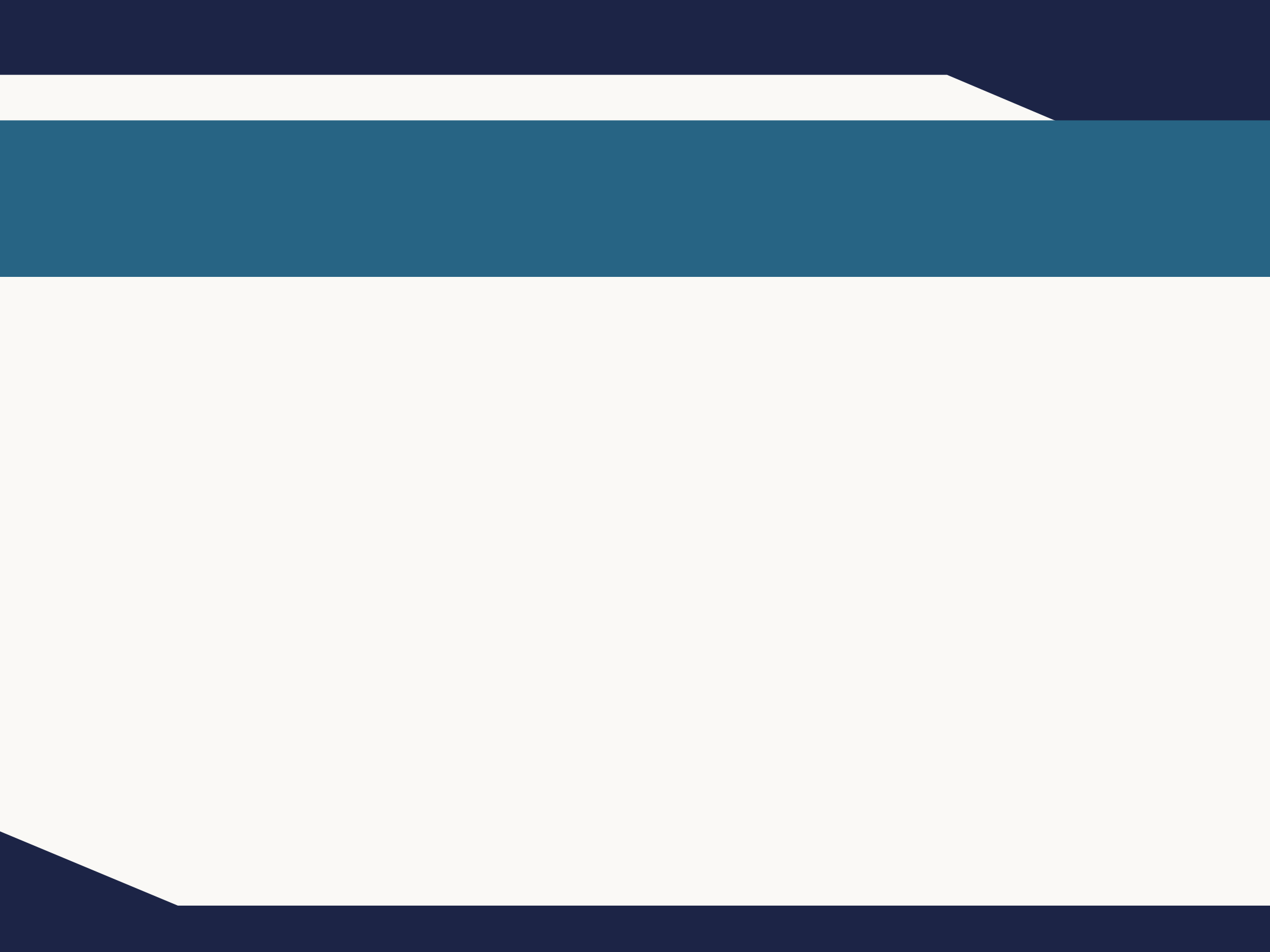 HOW TO APPLY
We recommend you apply online at myunemployment.nj.gov. 

To apply by phone in English or Spanish, call (732) 761-2020. For other languages, choose to speak with an agent and request an interpreter.
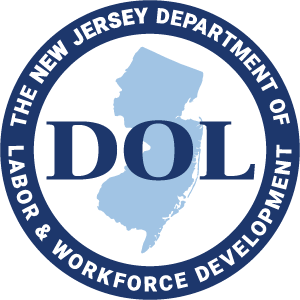 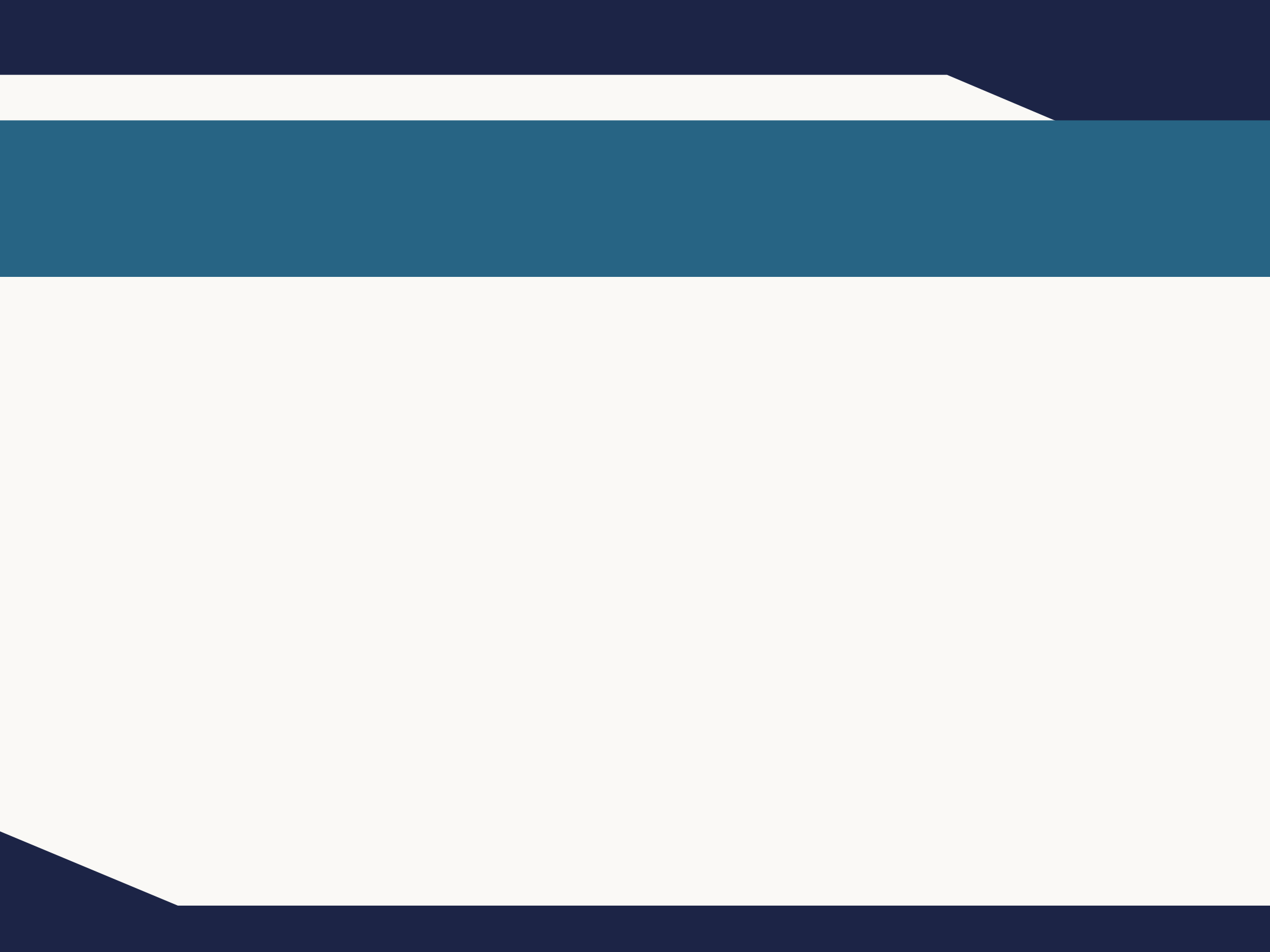 VERIFYING YOUR IDENTITY
You will be instructed to verify your identity through a specific weblink connected to ID.me. 

The process can be completed in a few minutes using the email address associated with your initial unemployment claim, a computer or mobile phone, and common pieces of identification documents. 
You can also complete the process via a live video conference session in the language of your choice. 
You can also schedule an in-person appointment. 

Learn more at myunemployment.nj.gov/identity.
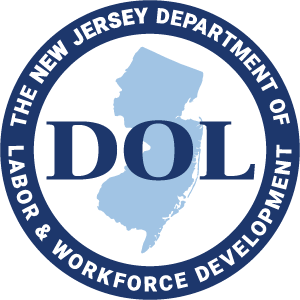 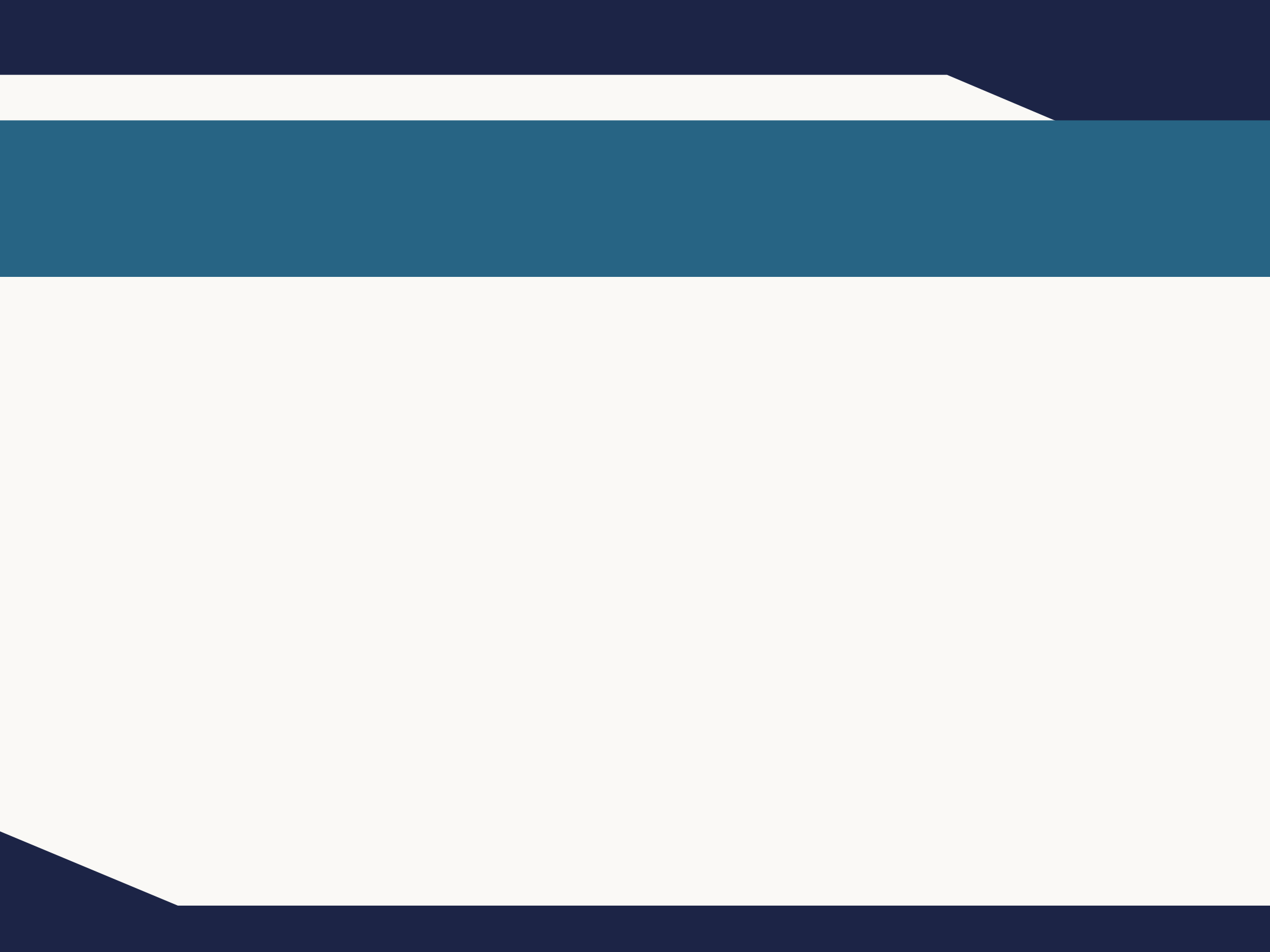 CERTIFYING FOR BENEFITS
You must certify for benefits each week you wish to receive benefits.  

You can only certify for benefits after the week has passed.  

You can certify Sunday through Friday at 8am to 7pm.
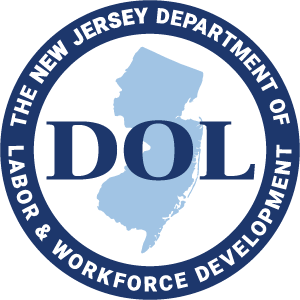 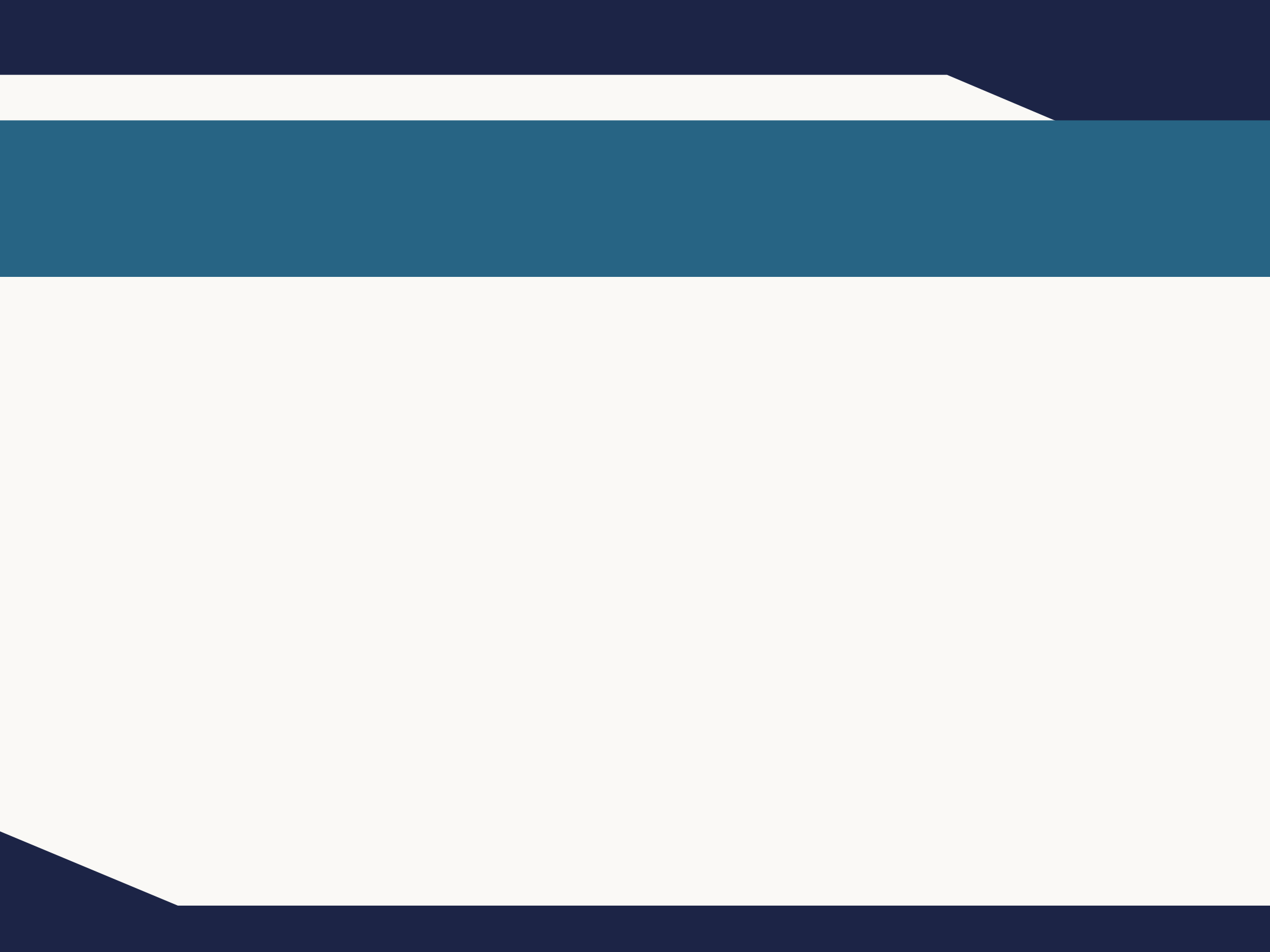 FIRST TIME CERTIFYING?
Your claim is dated the Sunday of the week in which you filed your initial claim. The first time you claim benefits will be on a Wednesday, 17 days after your date of claim.  

The first time you certify you'll need to create a 4-digit PIN after entering your Social Security number.  

Remember your PIN—You'll need it to certify each week. 

Visit myunemployment.nj.gov/certify to certify online. 

If you can’t certify online, visit myunemployment.nj.gov/contactus to find the right phone number.
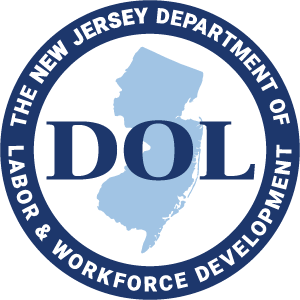 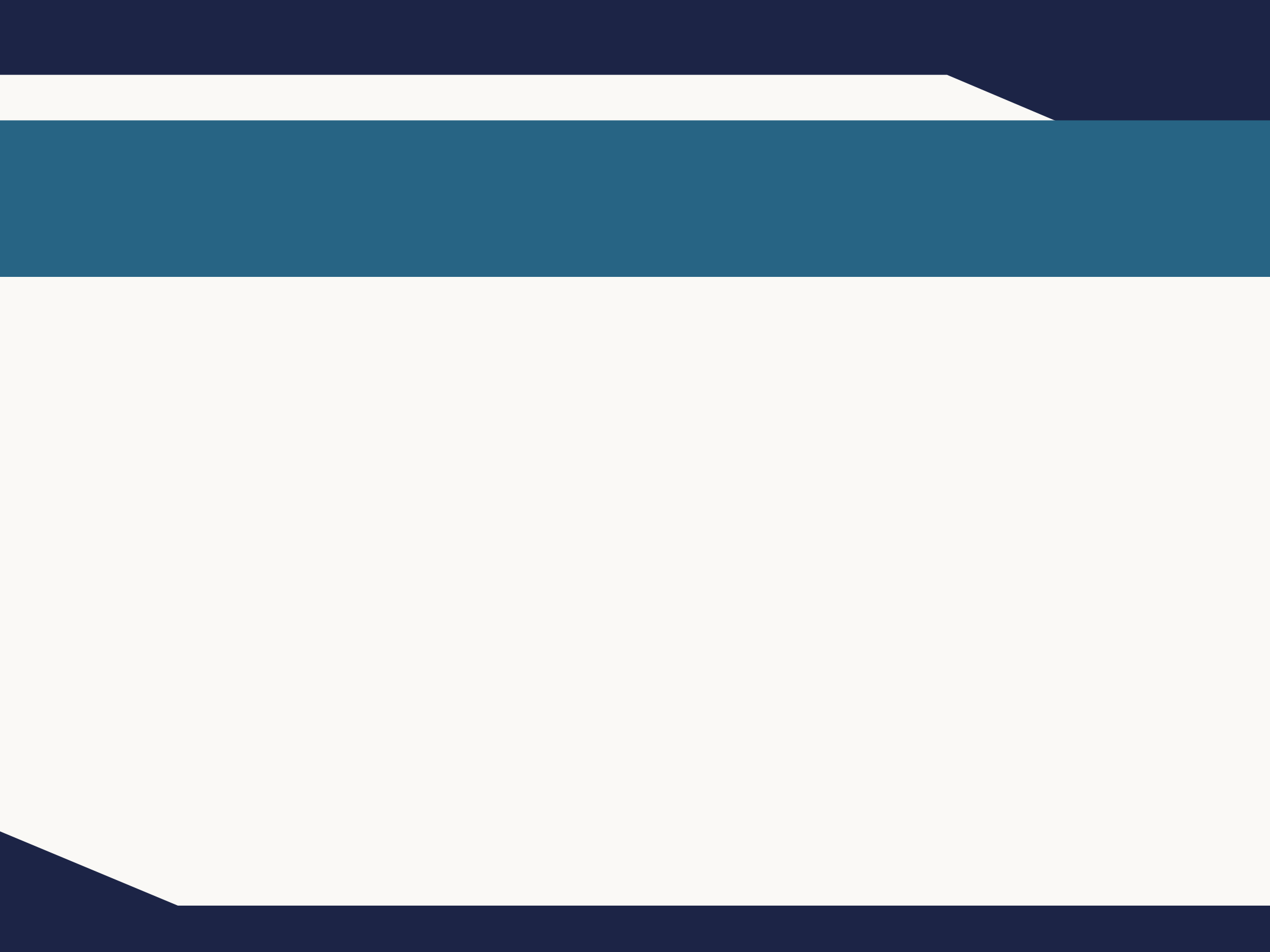 CERTIFICATION QUESTION: WERE YOU ABLE AND AVAILABLE TO WORK?
The answer to this question should be YES if you are physically able to work and you are available to report to work, and you would accept work. 

Being available for work means that you must be ready to start work immediately. This includes having transportation access and no personal reasons that prevent you from working. You must have any valid work authorization necessary.

 You will not receive benefits during any week in which you are unavailable for work. For instance, if you are on vacation or traveling for a week or more, you won't be able to receive Unemployment Insurance benefits during that time. 

If you are not physically able to work your answer should be NO.
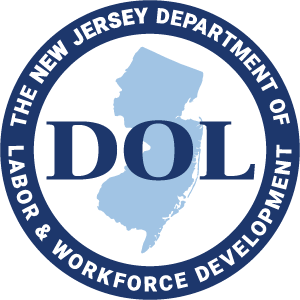 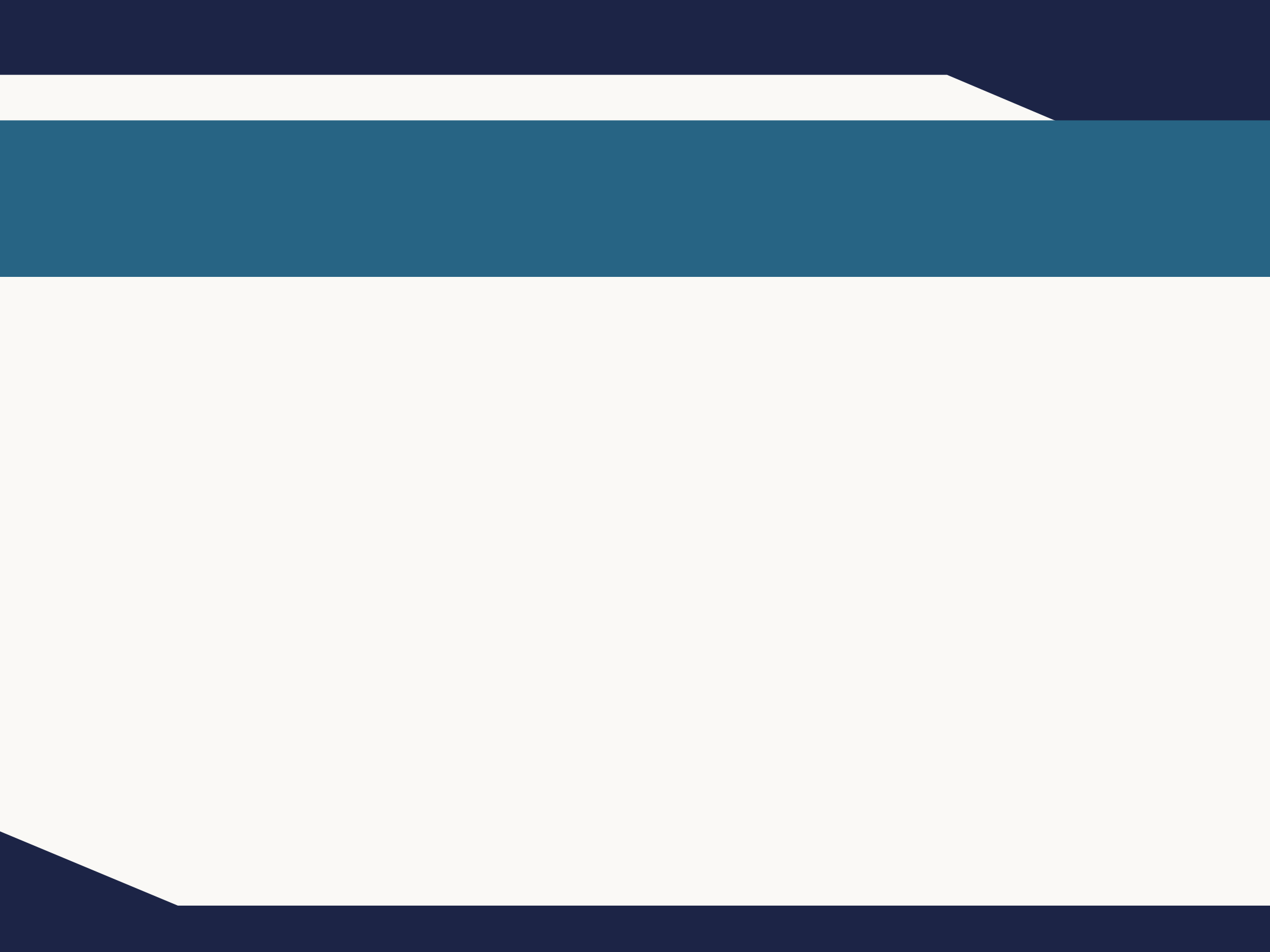 CERTIFICATION QUESTION: WERE YOU ACTIVELY SEEKING WORK?
If you actively searched for work, you should answer YES. Telephone, internet and in-person contacts, as well as sending resumes, are all acceptable work search activities.

Otherwise, your answer should be NO.

Learn more at myunemployment.nj.gov/worksearch
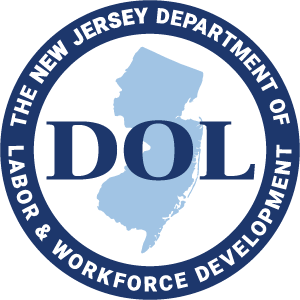 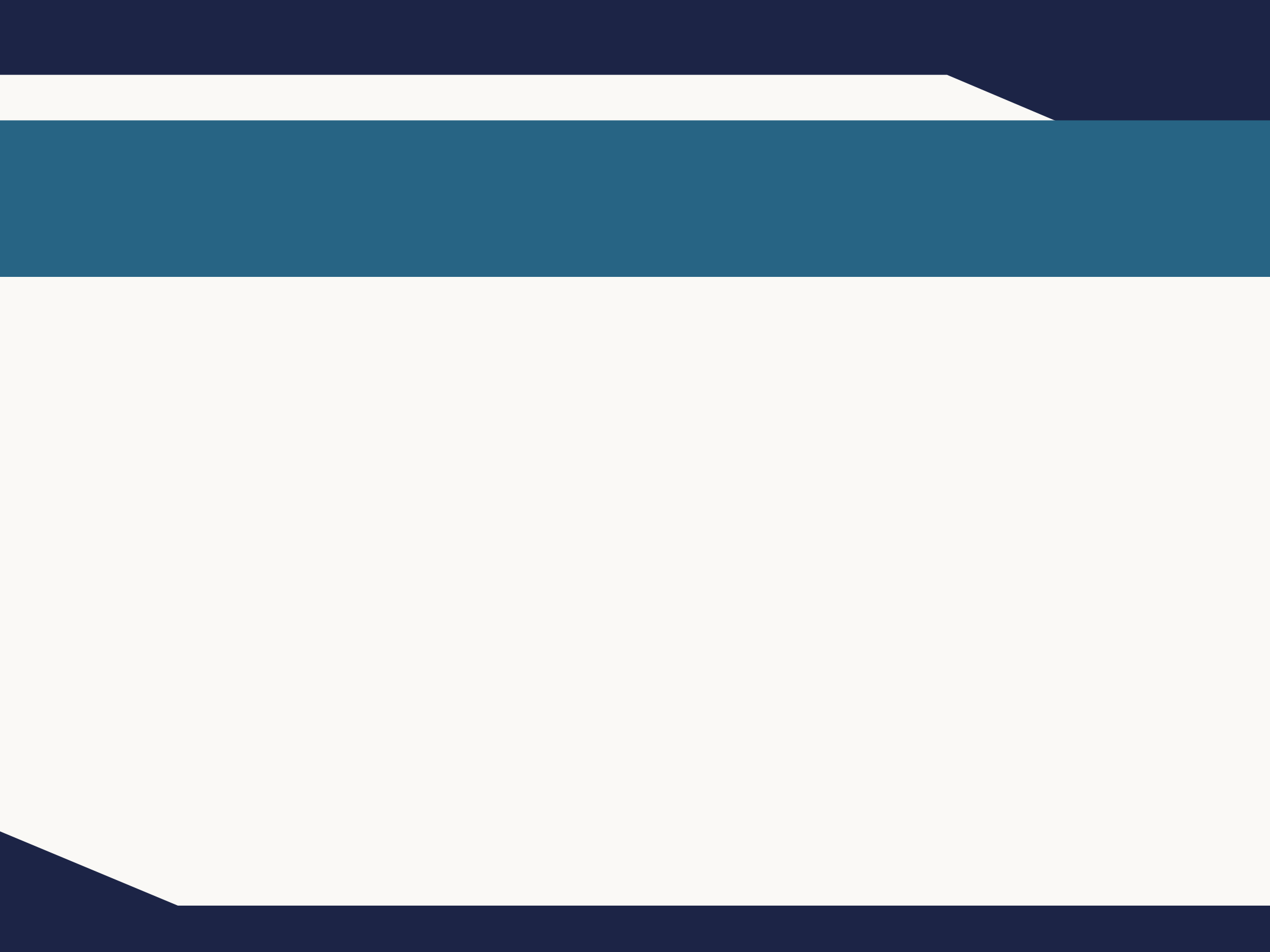 JOB SEARCH & TRAINING OPPORTUNITIES
Learn about NJDOL’s free career services at nj.gov/labor/careerservices
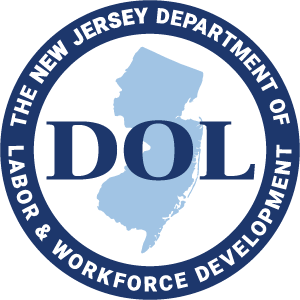 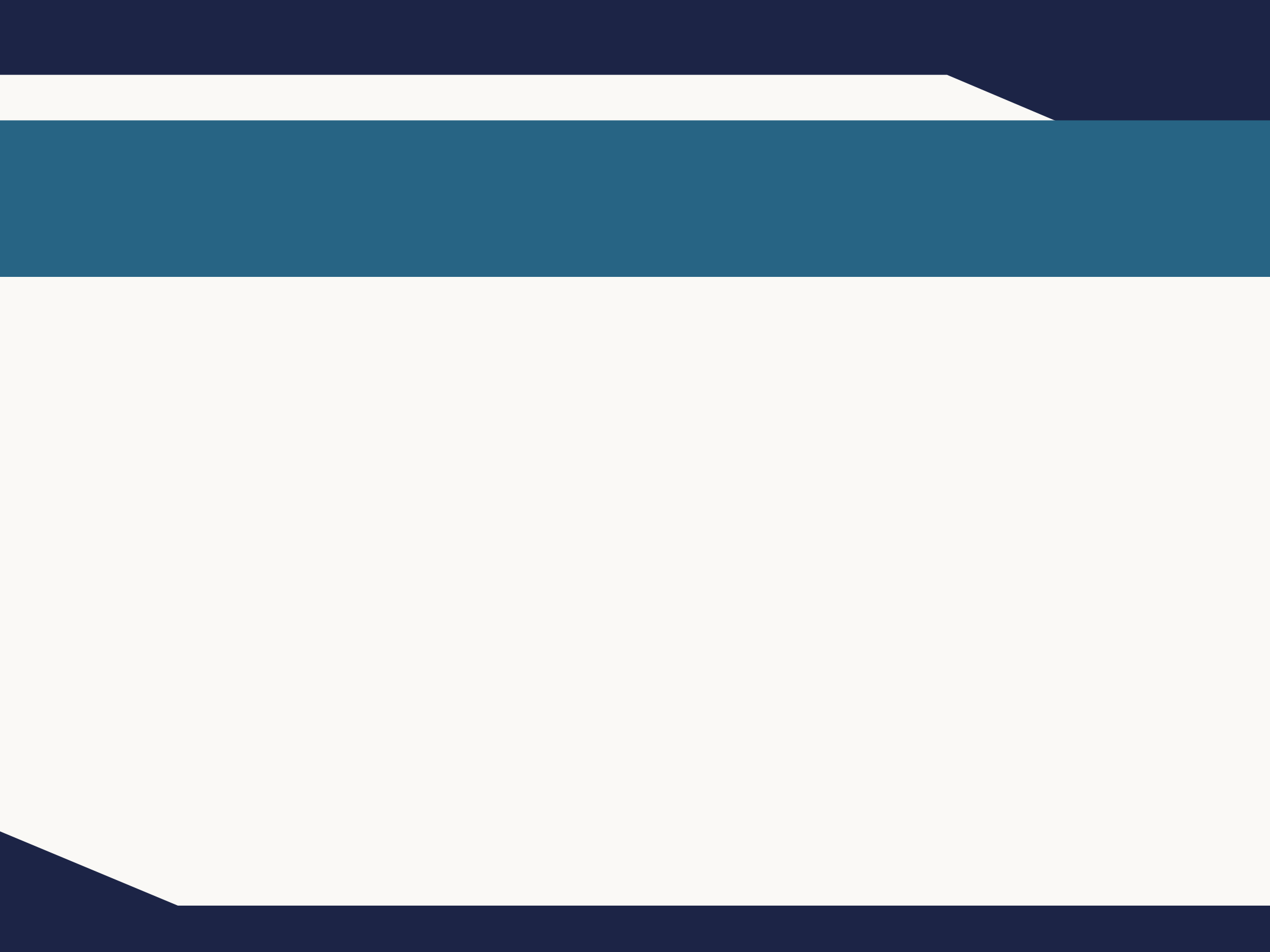 CERTIFICATION QUESTION: DID YOU REFUSE ANY WORK?
If you did not refuse an offer of suitable work, you should answer NO. If you did refuse an offer of work, you should answer YES.

The definition of a "Suitable Job" is fitted to each person, depending on where they live, their skills, experience and past salary. While you are unemployed, you will look for a job similar to your last job (distance traveled, job duties, and salary). As you remain unemployed, you will be expected to revise your minimum job requirements. For example, you may have to travel a greater distance, accept a different type of job, or accept a lower starting salary.
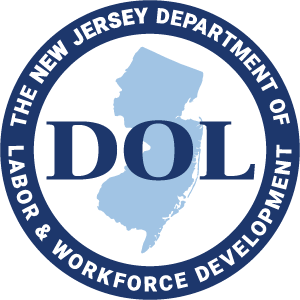 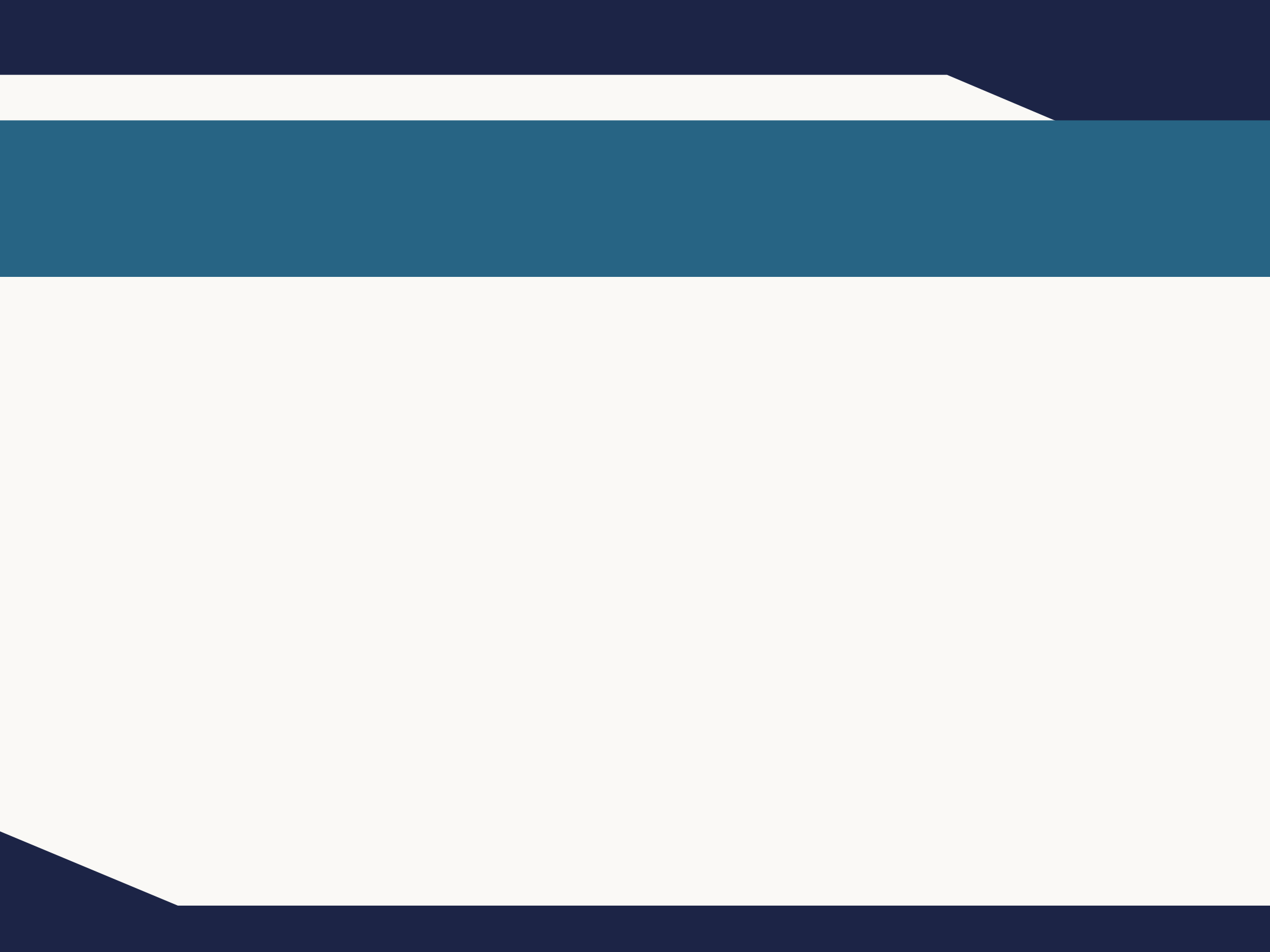 CERTIFICATION QUESTION: WERE YOU ATTENDING SCHOOL OR JOB TRAINING?
If you are attending school or training, answer YES. Otherwise, your answer should be NO.
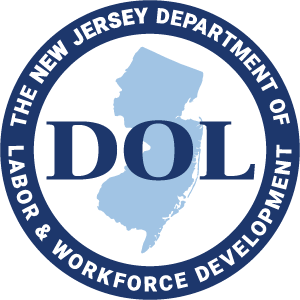 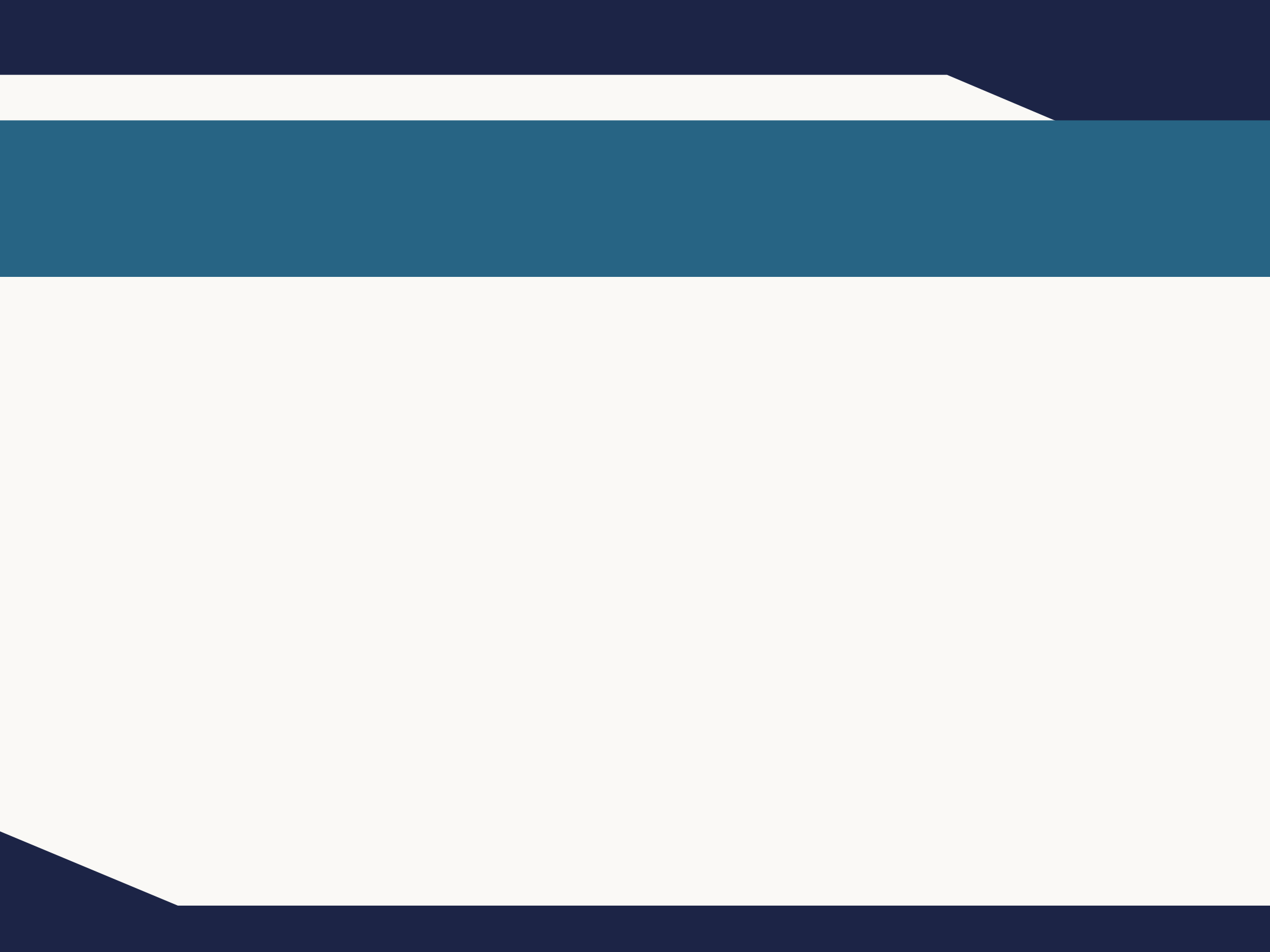 CERTIFICATION QUESTION: DID YOU RECEIVE HOLIDAY OR VACATION PAY?
If you receive any type of wage while you are not working, answer YES. We will send an e-Adjudication link to determine if it should be reported as earnings. If not, your answer should be NO.
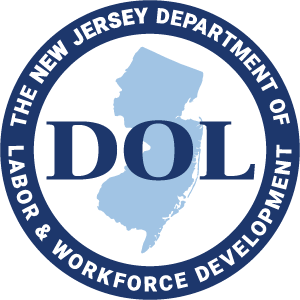 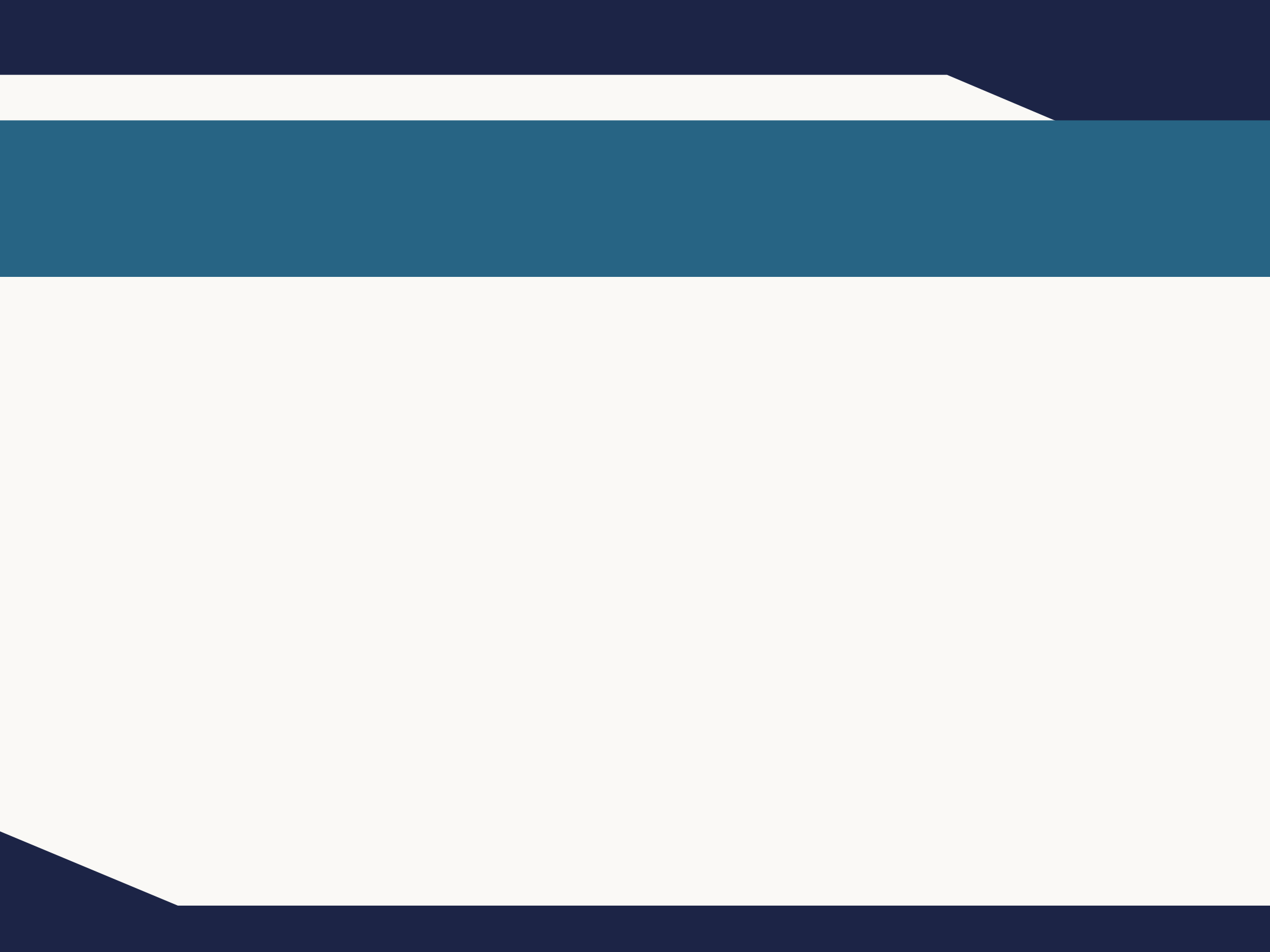 CERTIFICATION QUESTION: ARE YOU RECEIVNG OR HAVE YOU APPLIED FOR A PENSION OR OTHER RETIREMENT PAY?
You should answer YES if you are currently receiving pension or other retirement benefit payments from a listed employer. 

If you are not receiving pension payments or are receiving pension from an employer who is not listed, you should answer NO.
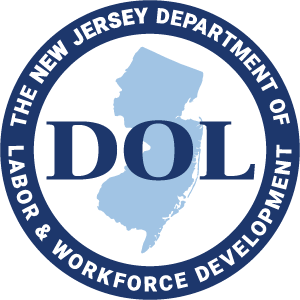 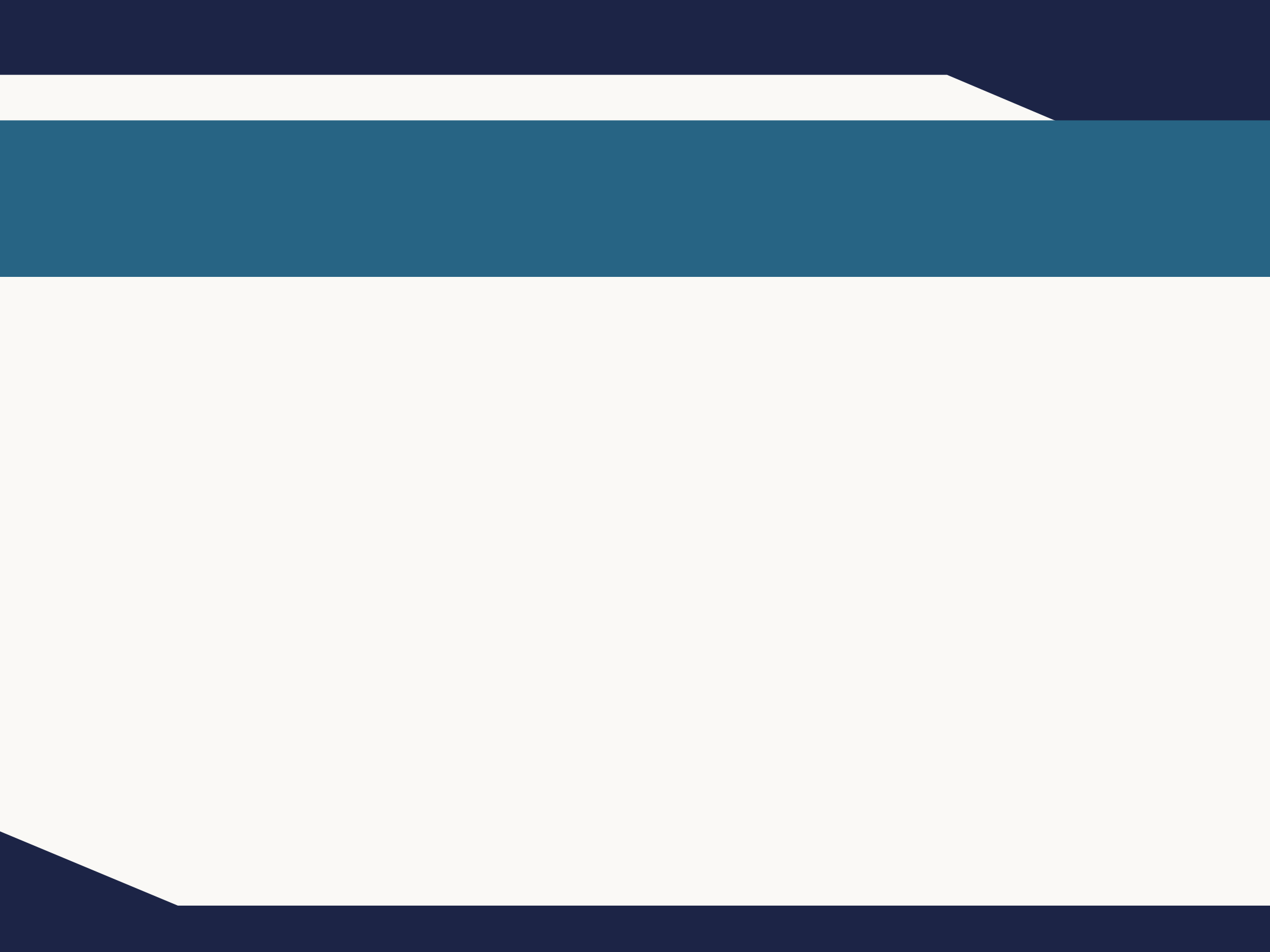 CERTIFICATION QUESTION: DID YOU WORK BETWEEN MM-DD-YYYY AND MM-DD-YYYY?
If you did any work (or received any payment for any completed past work) between the designated dates, answer YES and report what you earned. 

Report wages from an employer the week they were earned; report self-employment income the week it was received.
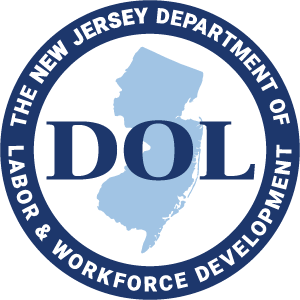 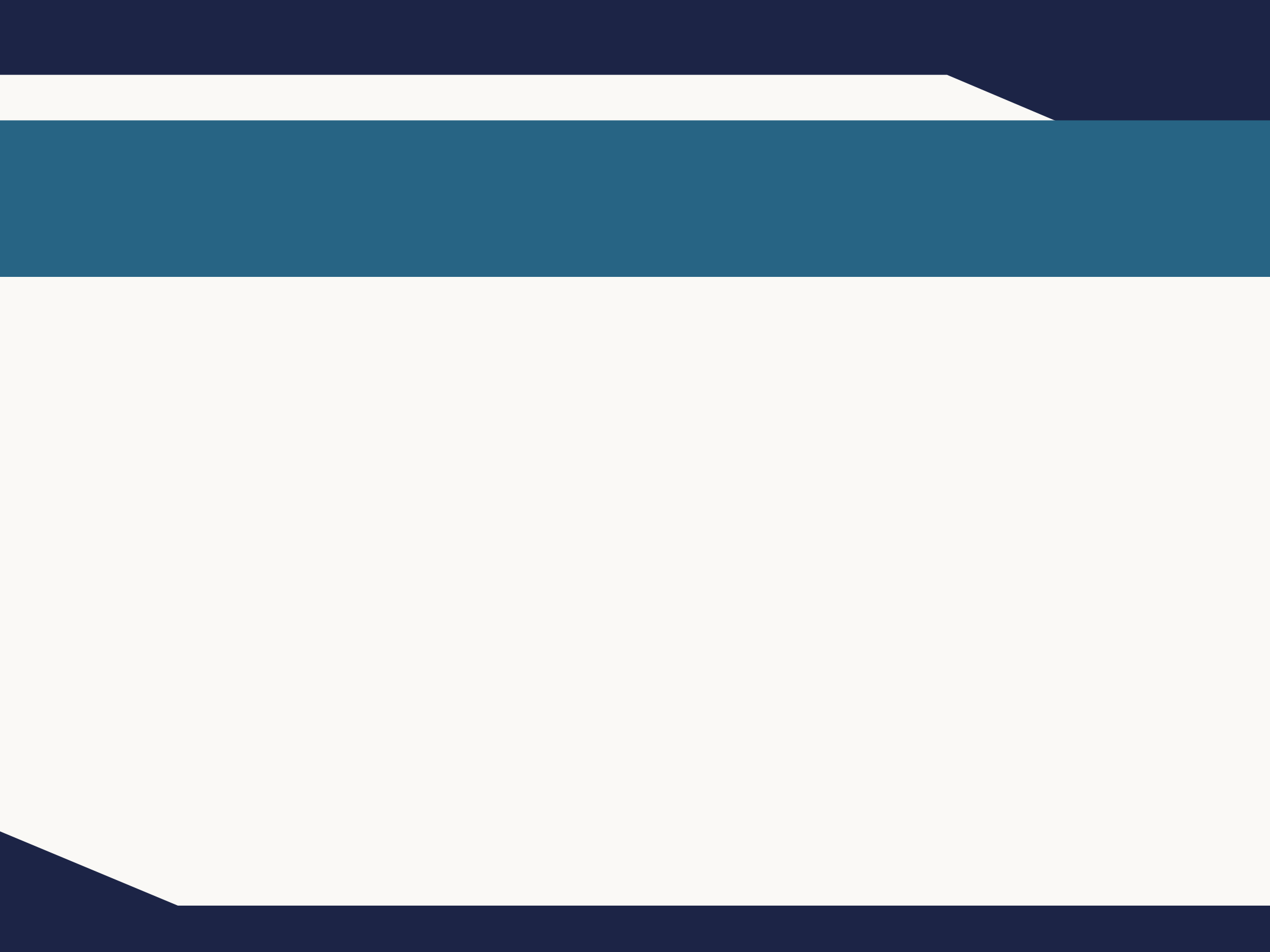 PROBLEM WITH YOUR CLAIM? STILL CERTIFY
If you are resolving a problem with your claim or appealing a denial, you must still certify for benefits.  

You can receive "credit" for the weeks you claimed. If determined eligible or you win your appeal, you will be paid benefits for your credited weeks. 

If you have not claimed benefits and you win your appeal, you will not be paid for these weeks.
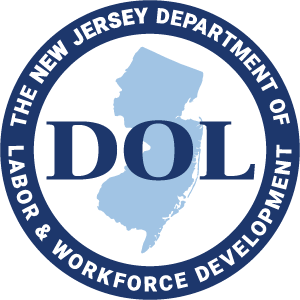 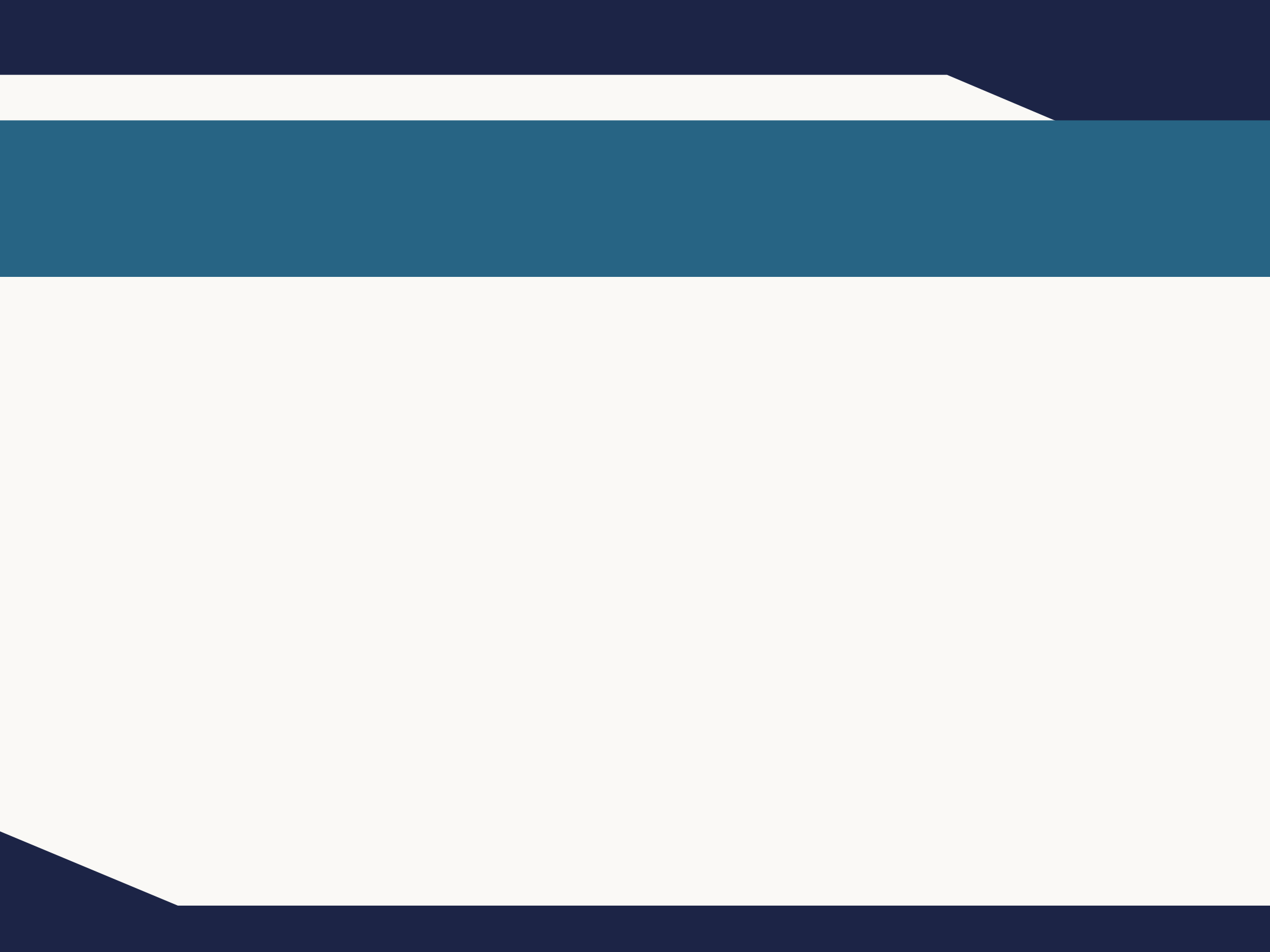 APPOINTMENTS, FACT-FINDING HEARINGS, AND E-ADJUDICATION
You may be required to participate in mandatory scheduled appointments. 

These may be done over the phone, online via a secure form linked from an email we send, or in person. 

If you miss an in-person or phone appointment or don't complete an online form, your benefits may be delayed or denied. 

Learn more at myunemployment.nj.gov/factfinding
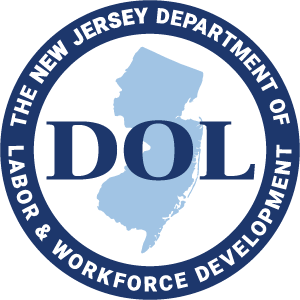 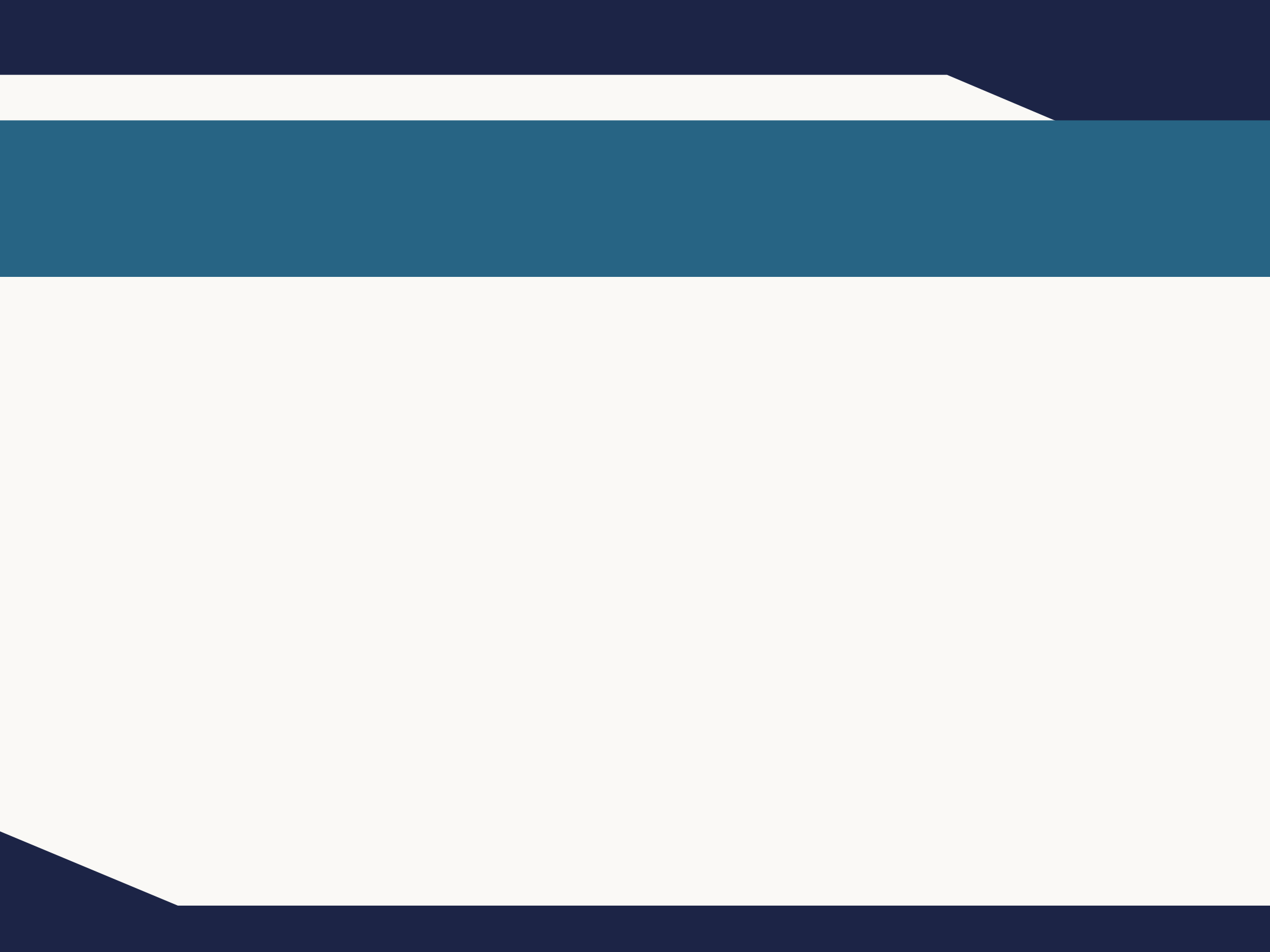 FILE AN APPEAL
NJDOL will mail you a determination letter if your claim is not approved. If you disagree, you have the right to file an appeal. 

Effective August 2023, claimants will have twenty-one days to file an appeal after a determination is mailed to their last known address and employers will have seven days to file an appeal after confirmed receipt of a determination. 

You can file an appeal online or mail your appeal to NJDOL. 

Learn more at myunemployment.nj.gov/appeals
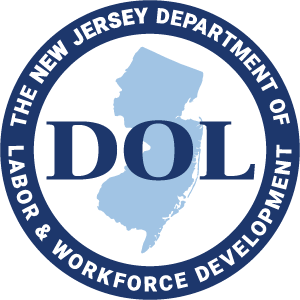 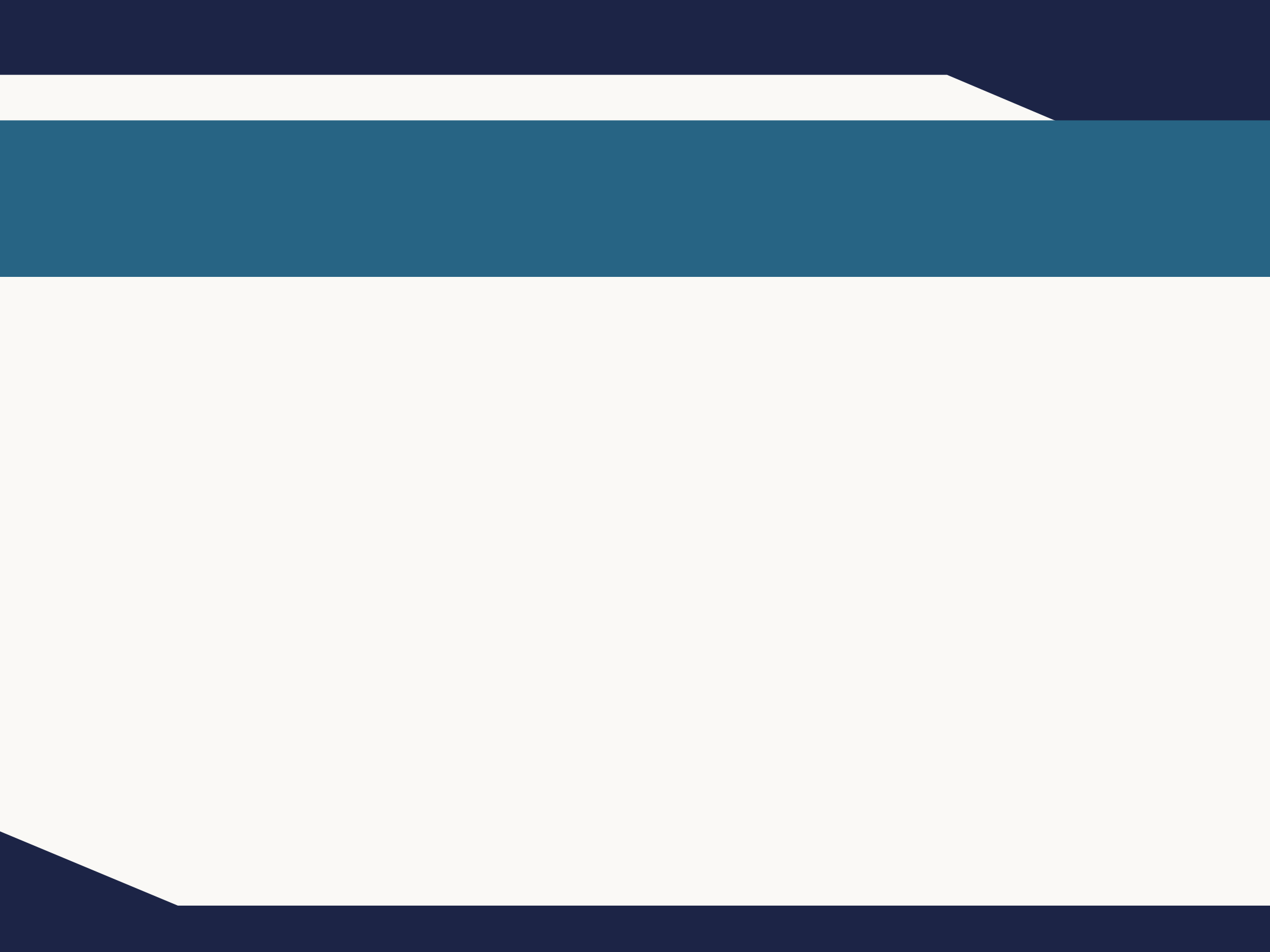 OVERPAID BENEFITS?
You may be required to repay unemployment benefits you received but were not entitled to. You will receive a notice explaining the reason and amount of overpayment. 

Overpayments are typically caused when a worker does not report earnings during the time they are receiving benefits. 

If you receive an overpayment notice, there are a few options:  
Make a payment(s)   
Appeal your determination  
Request to waive overpayment 

Learn more at myunemployment.nj.gov/overpayments
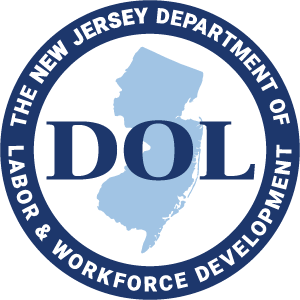 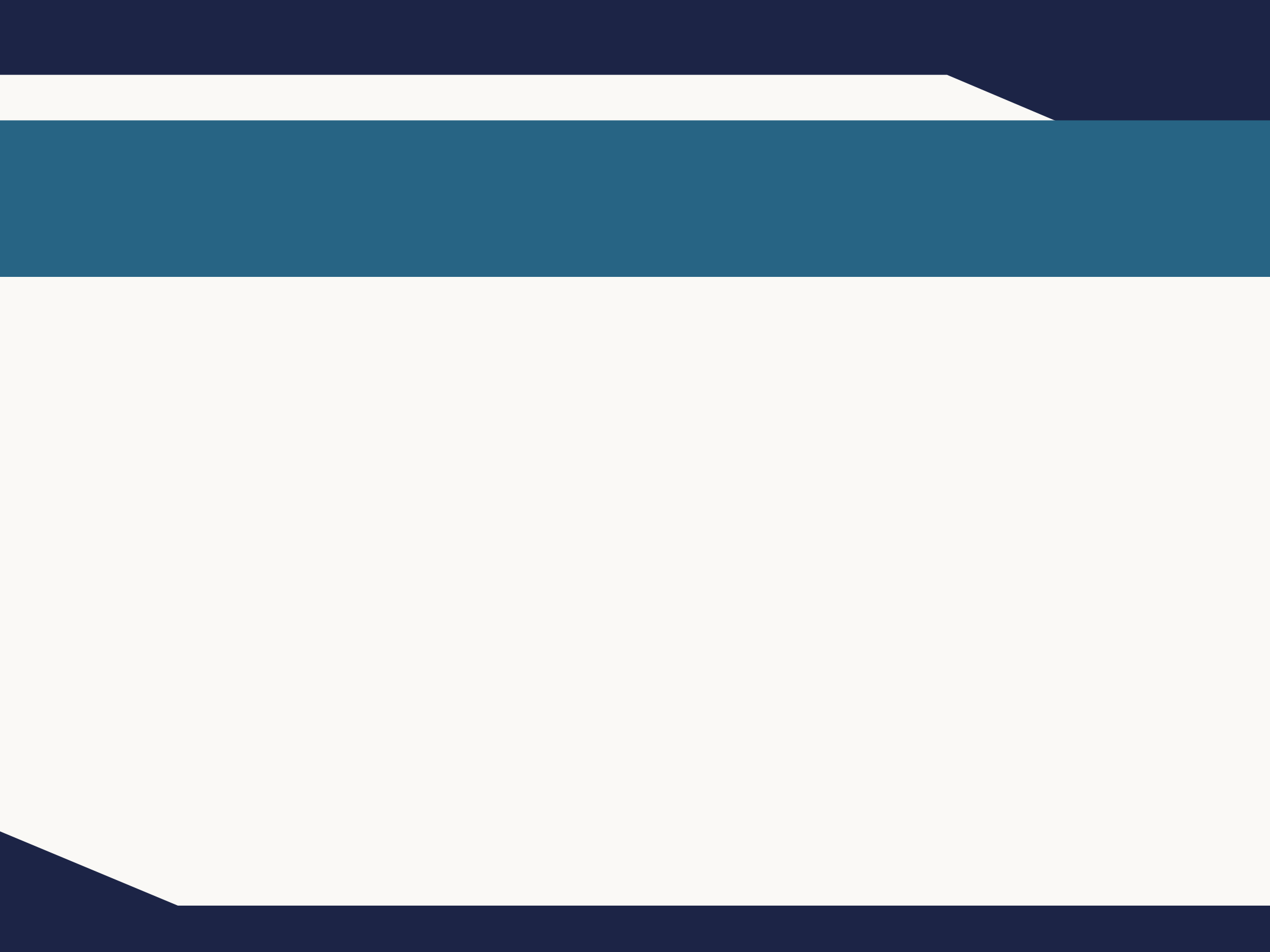 REOPENING BENEFITS
You have one year from the date you file your initial claim to collect the maximum benefits available to you, based on your monetary eligibility. Learn more about maximum benefit about at myunemployment.nj.gov/calculate. 

If you get benefits for a period of time, then return to work, but become unemployed again, you can reopen your initial claim. 

You can also reopen a claim after a period of ineligibility has expired (for example, after you quit or are fired).
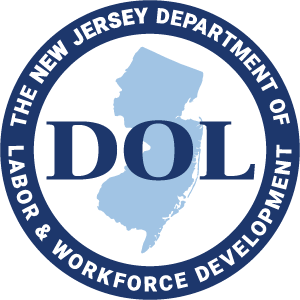 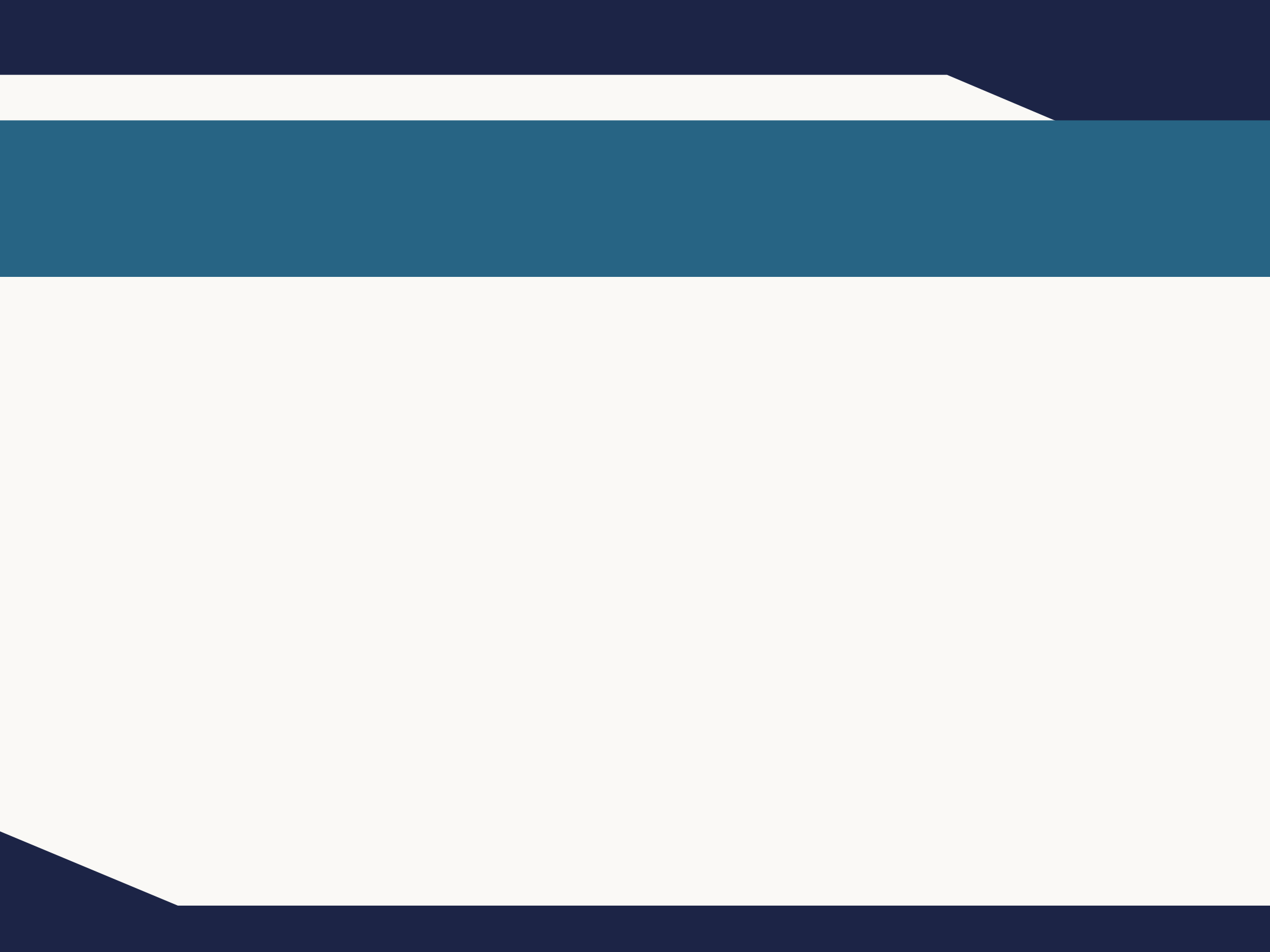 DEPENDENCY BENEFITS
If your weekly benefit rate is less than the maximum weekly benefit rate and you have dependents, you may qualify for Dependency Benefits.  

Maximum amount is an additional 15 percent of your weekly benefit rate for up to three dependents.  

Dependency Benefits will only increase your weekly benefit rate up to the maximum weekly benefit rate. 

Learn more at myunemployment.nj.gov/dependents
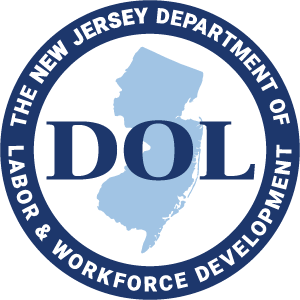 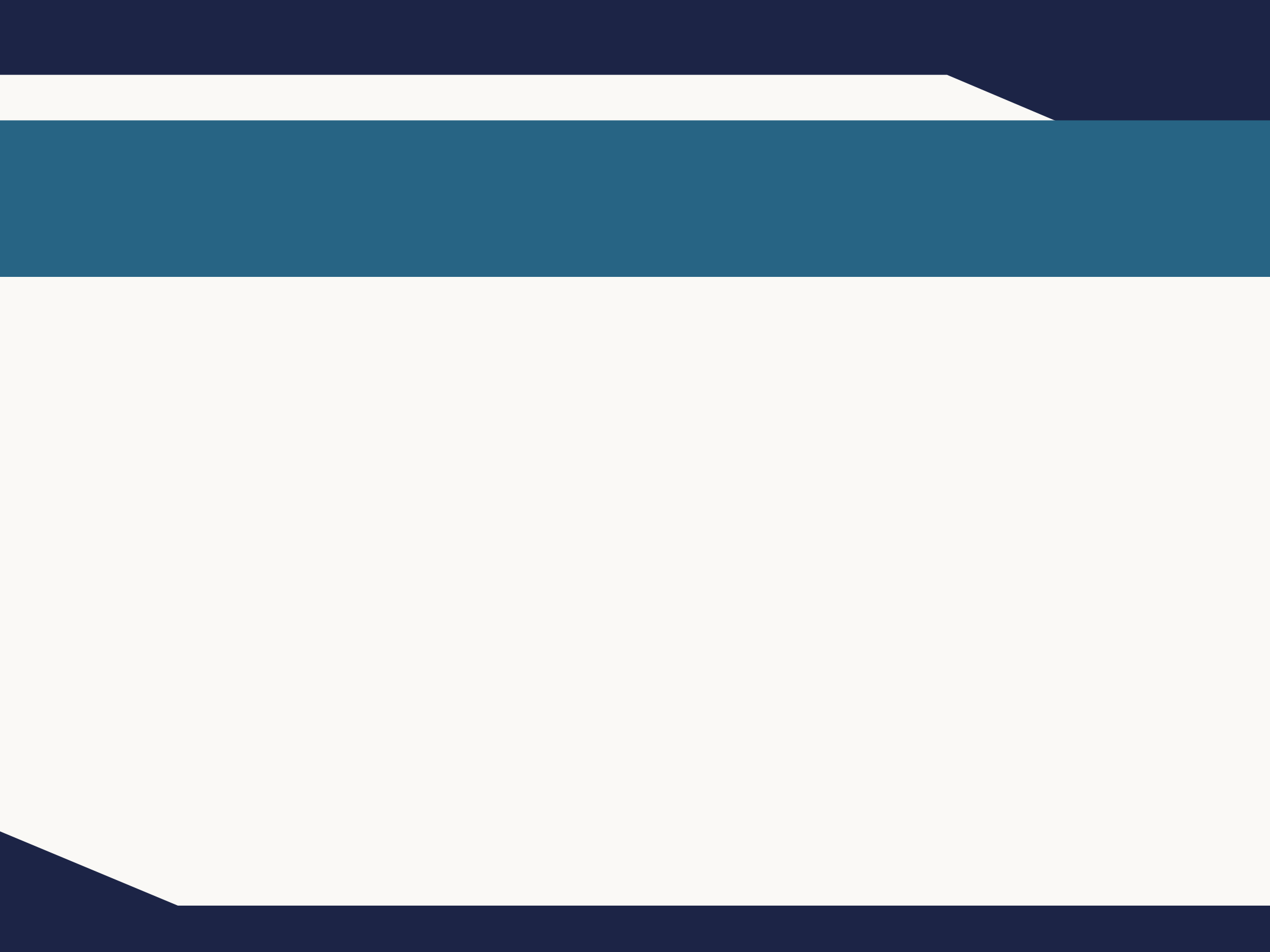 DISABILITY AND FAMILY LEAVE DURING UNEMPLOYMENT
Are you unemployed, but no longer able or available for work due to your own physical or mental health condition, pregnancy, need for bonding or caregiving leave?  

You may be eligible for Disability During Unemployment or Family Leave During Unemployment benefits. 

Learn more at myleavebenefits.nj.gov/unemployed
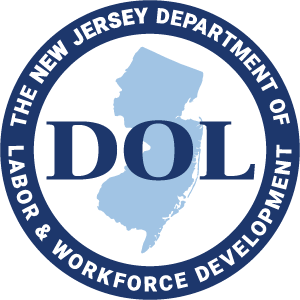 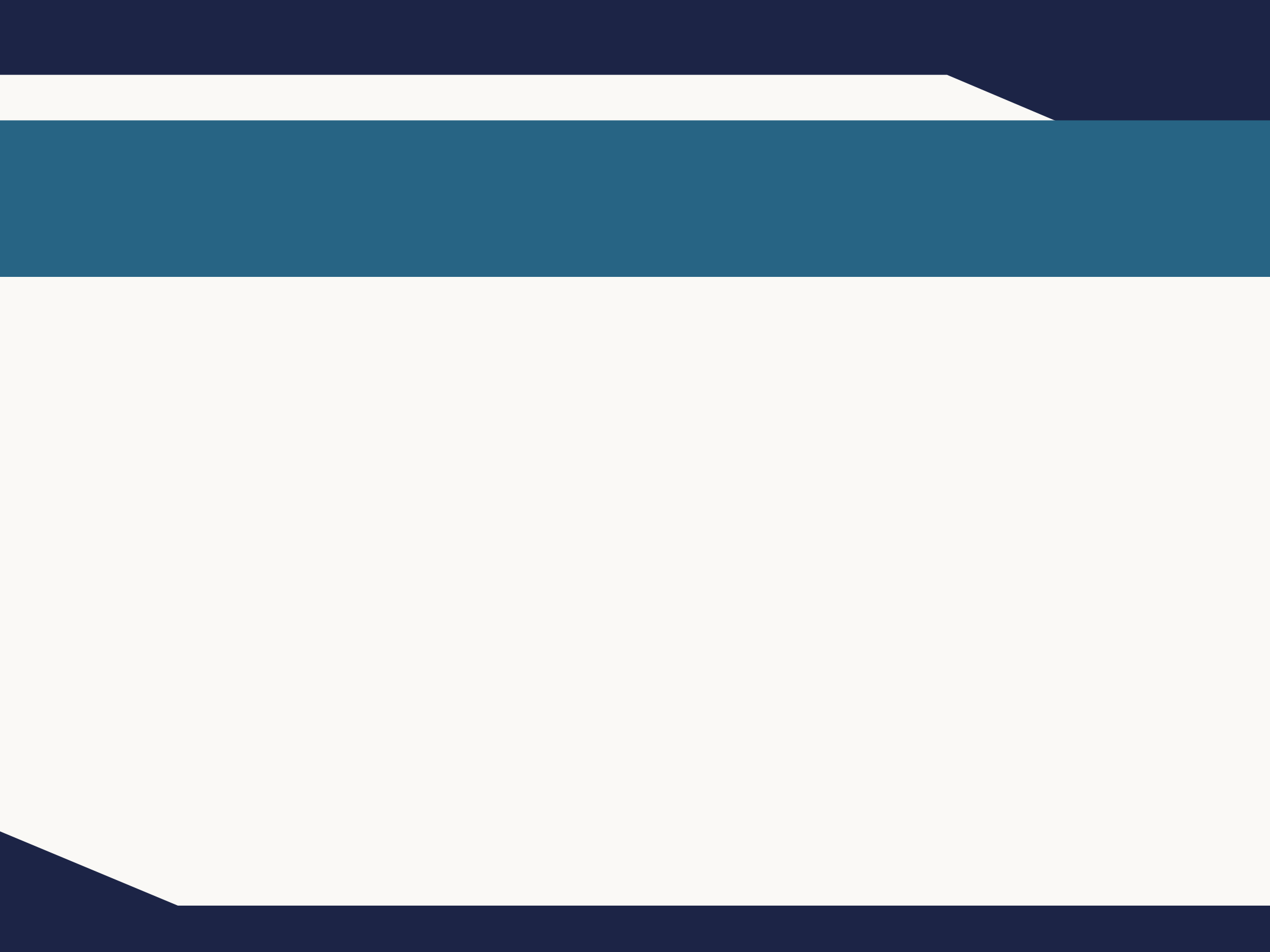 CONTACT US
North New Jersey:  201-601-4100 

Central New Jersey:  732-761-2020 

South New Jersey:  856-507-2340 

Out-of-State Claims:  888-795-6672 (must call from out-of-state area code) 

New Jersey Relay:  7-1-1
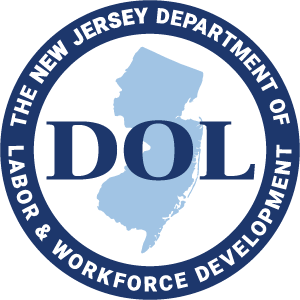 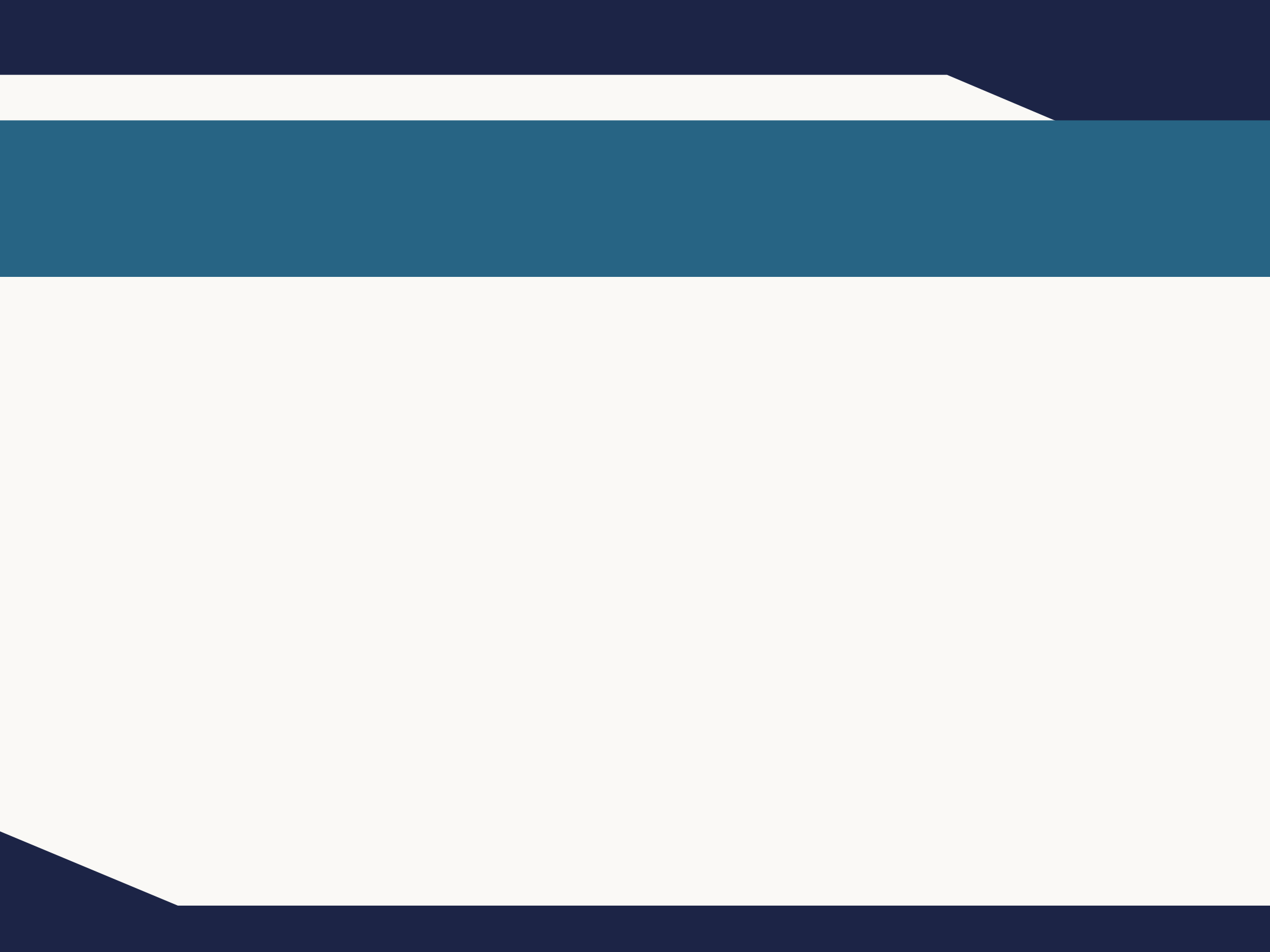 IN-PERSON CLAIM SUPPORT
By appointment only: 
myunemployment.nj.gov/appointment

For ID.me appointments visit:
myunemployment.nj.gov/identity
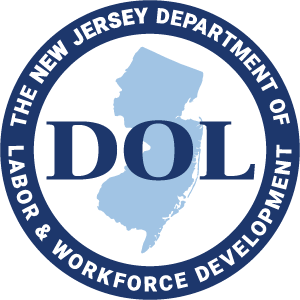 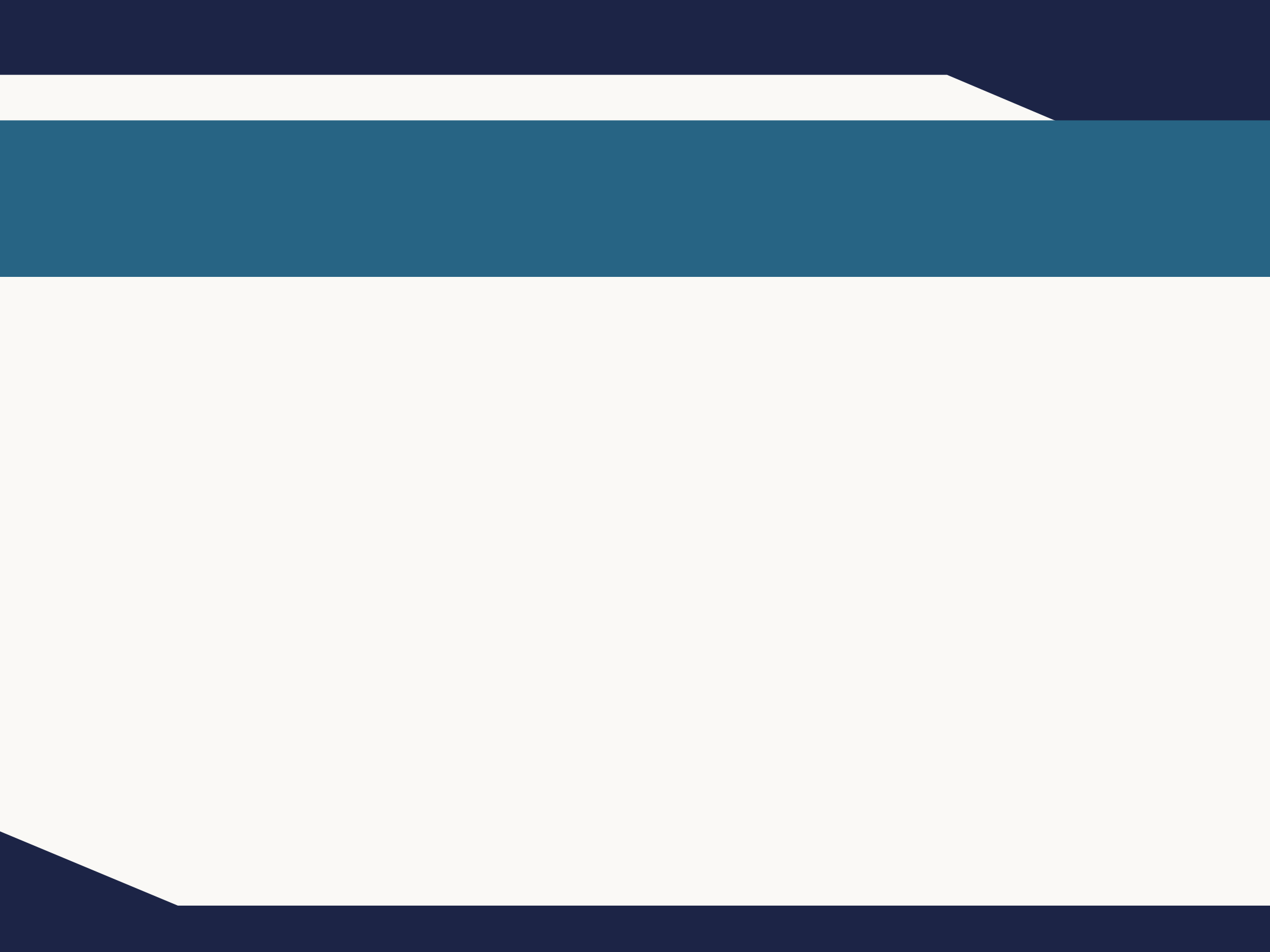 TIPS ON APPLYING
Don't wait to file a claim once separated from your job 
Online application is currently only available in English
Contact the call center to file over the phone in languages other than English
View the Claim Status tool for self-service options
Contact UI customer service at 732-761-2020 during the following times: ​
- 8:00am – 3:00pm, Monday - Friday (except holidays) ​
- We recommend calling at 8 am
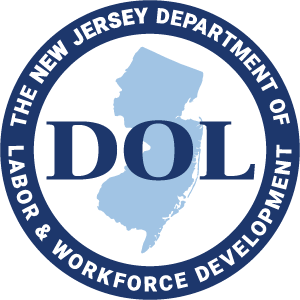 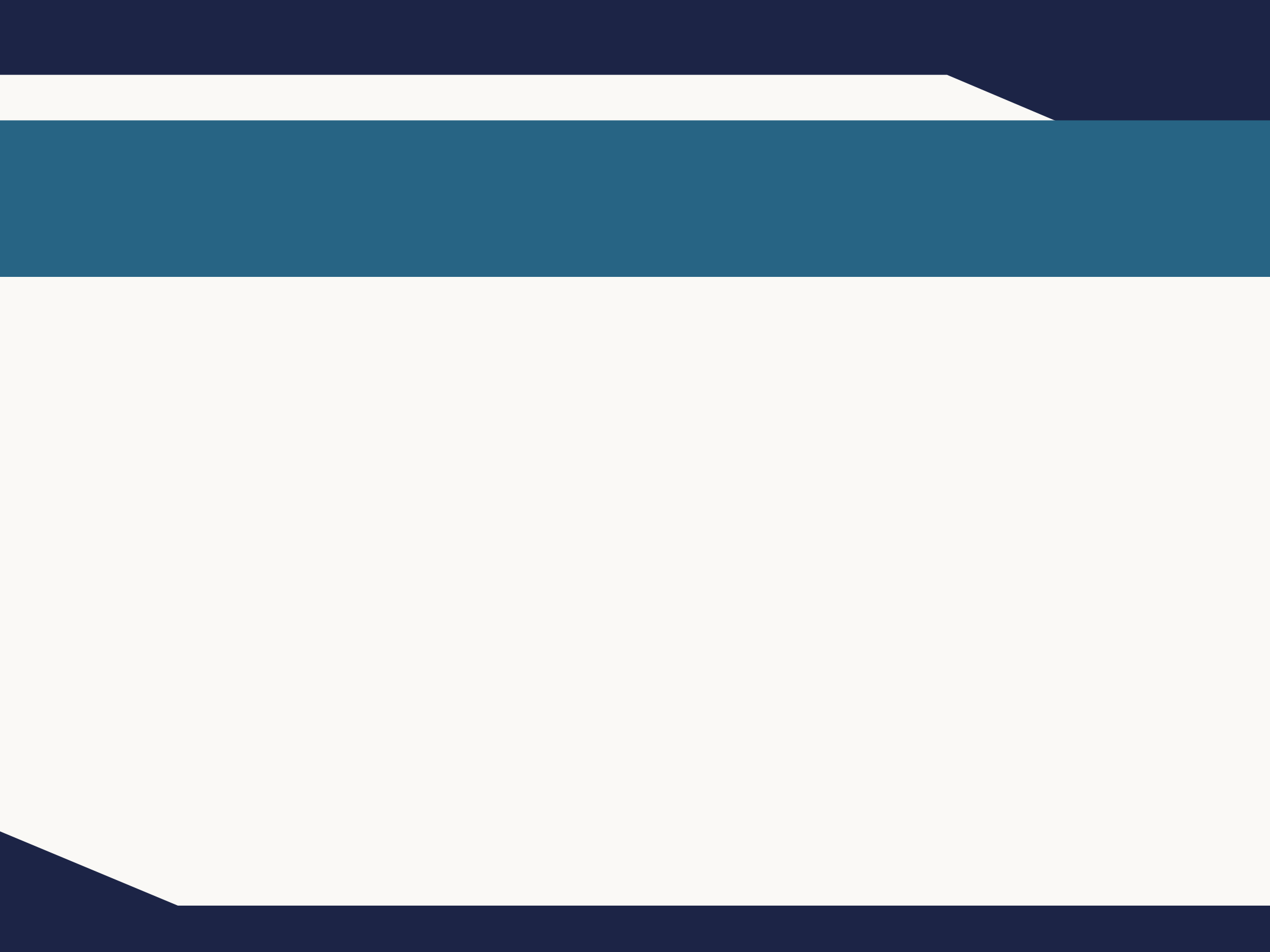 QUESTIONS?
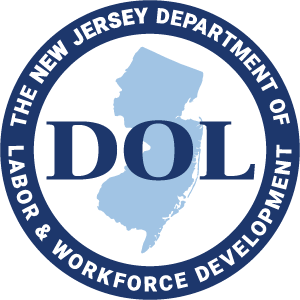